Status of PRIN 2017:Imaging in Liquid Argon
Bologna
 
01 Marzo 2023
Research Units
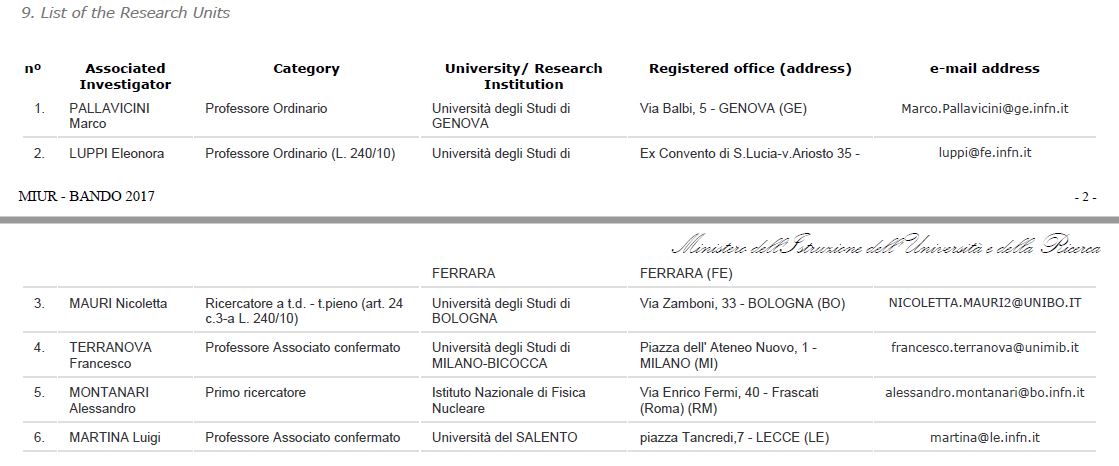 2
2/28/2023
Alessandro MONTANARI
Milestones
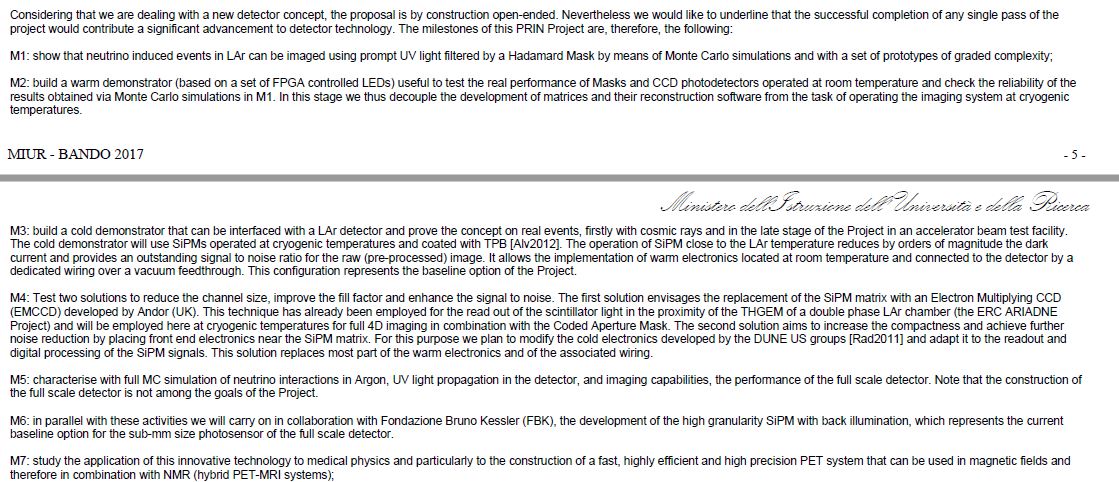 3
2/28/2023
Alessandro MONTANARI
Work Packages (1)
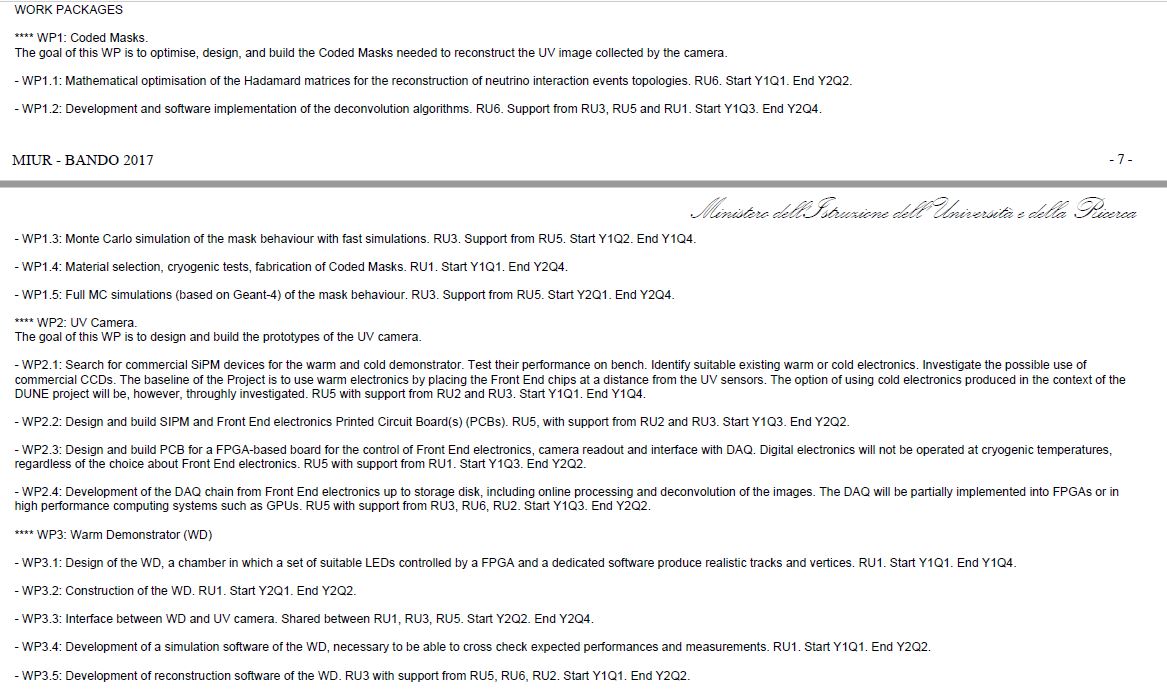 4
2/28/2023
Alessandro MONTANARI
Work Packages (2)
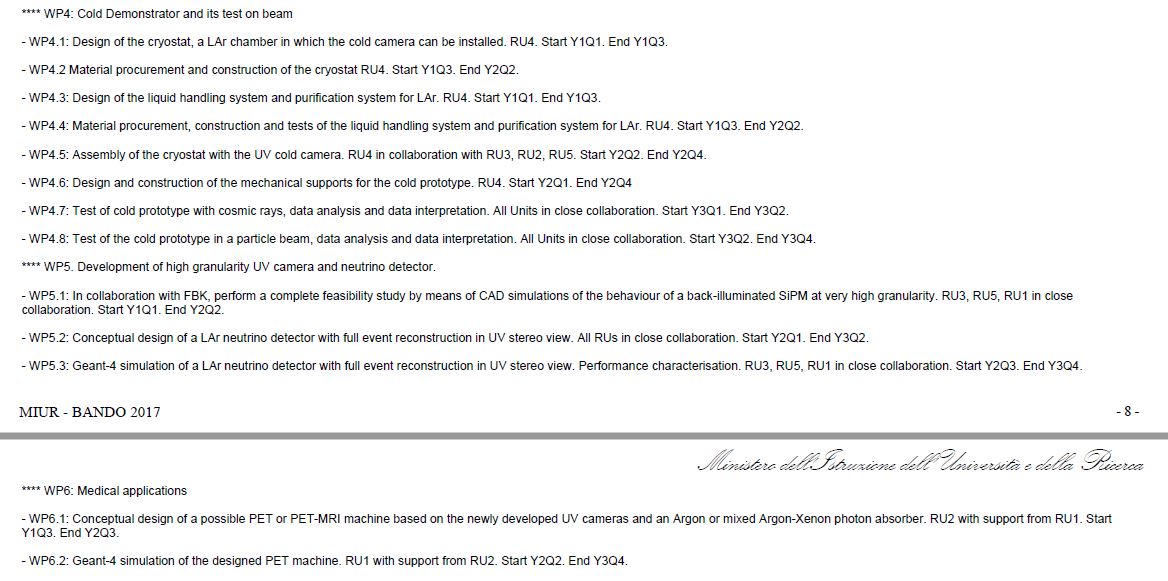 5
2/28/2023
Alessandro MONTANARI
Agenda
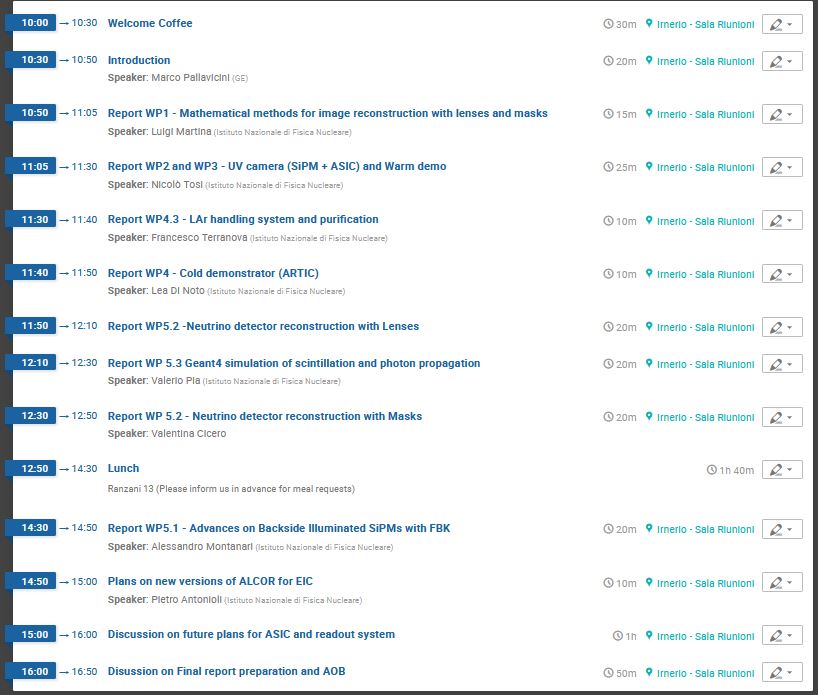 6
2/28/2023
Alessandro MONTANARI
Connection with Near Detector of DUNE
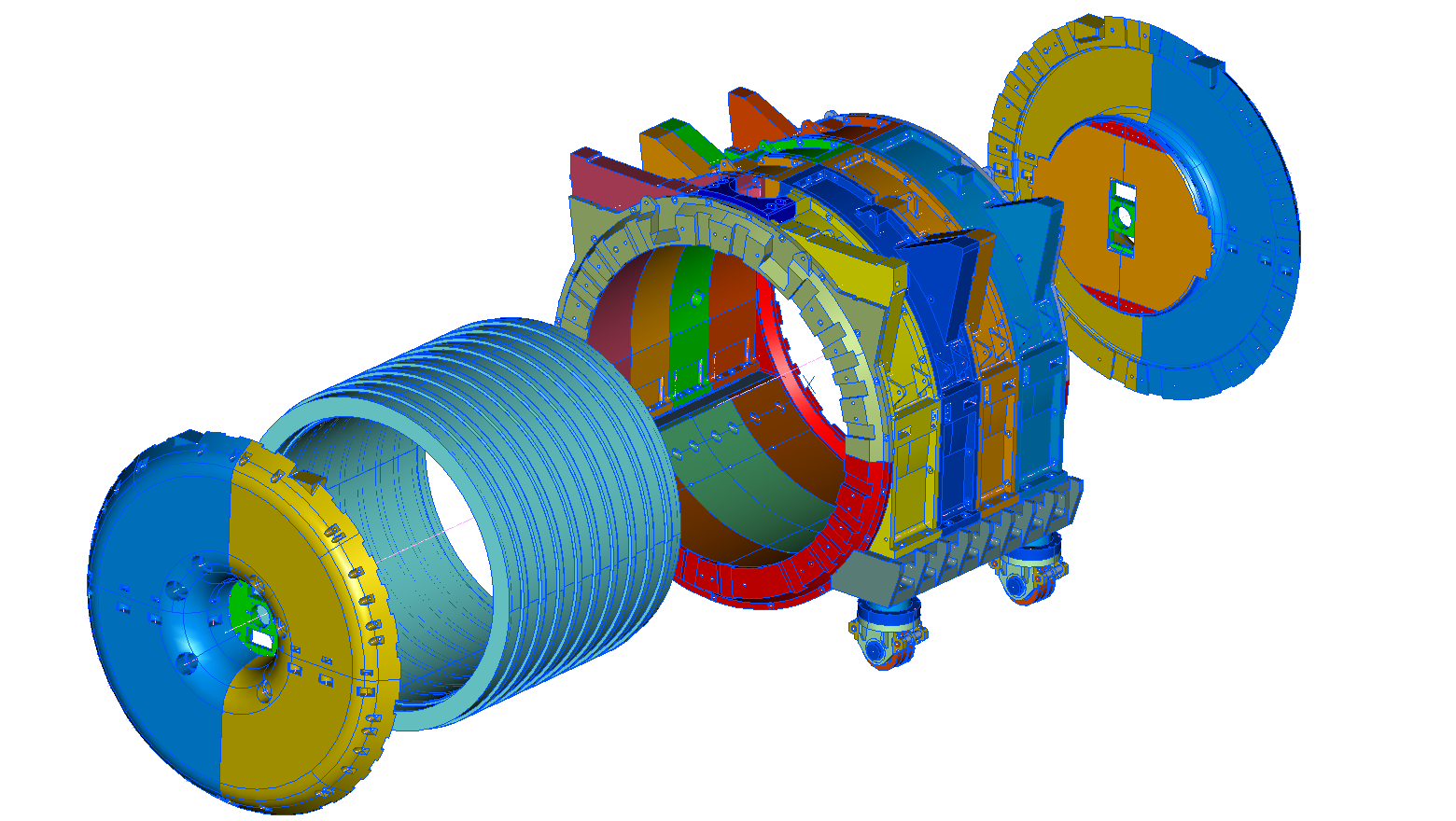 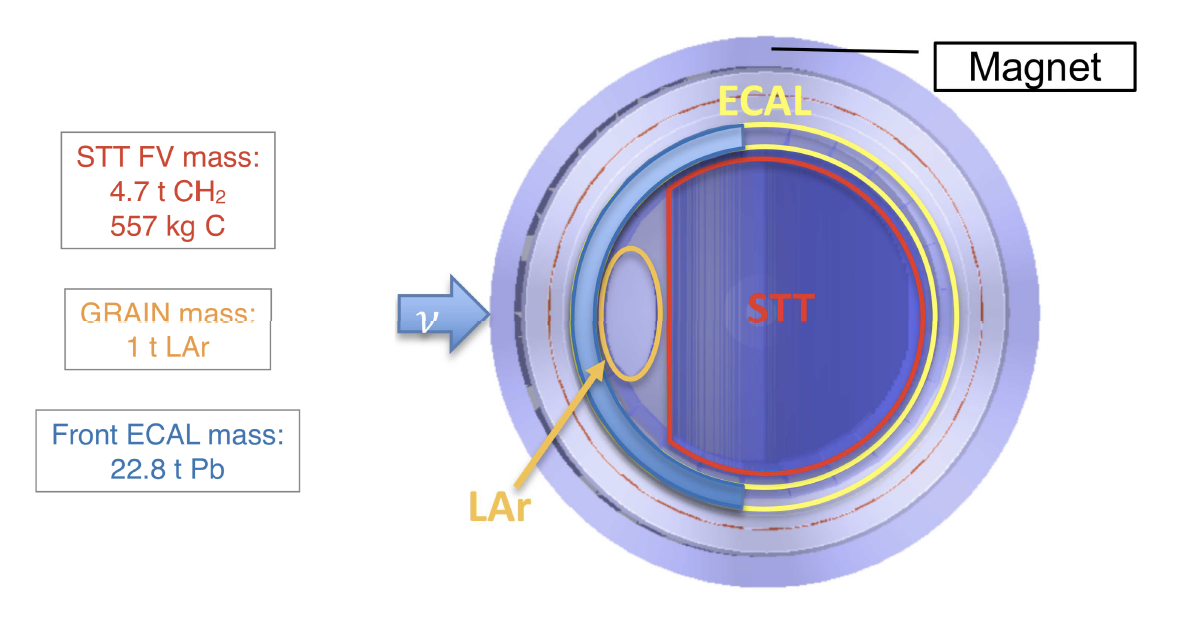 7
2/28/2023
Alessandro MONTANARI
GRAIN cryostat
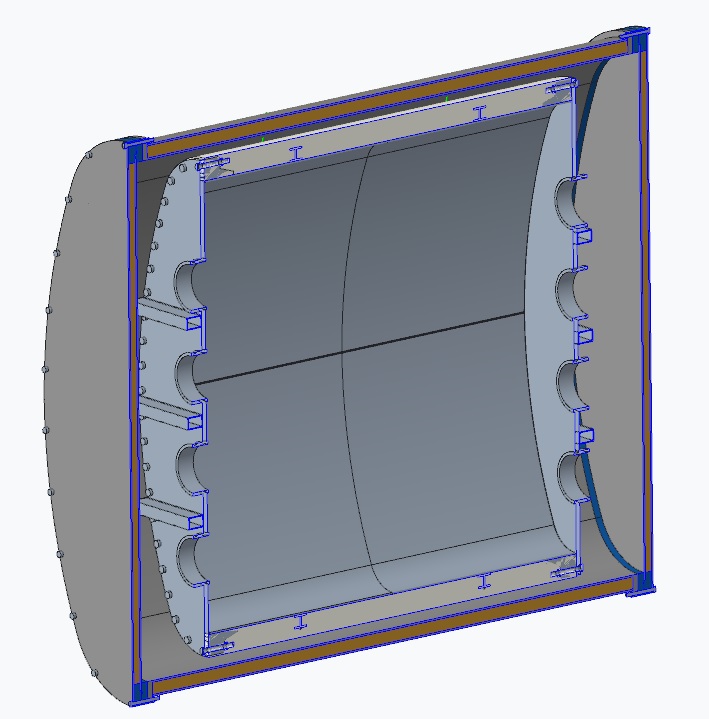 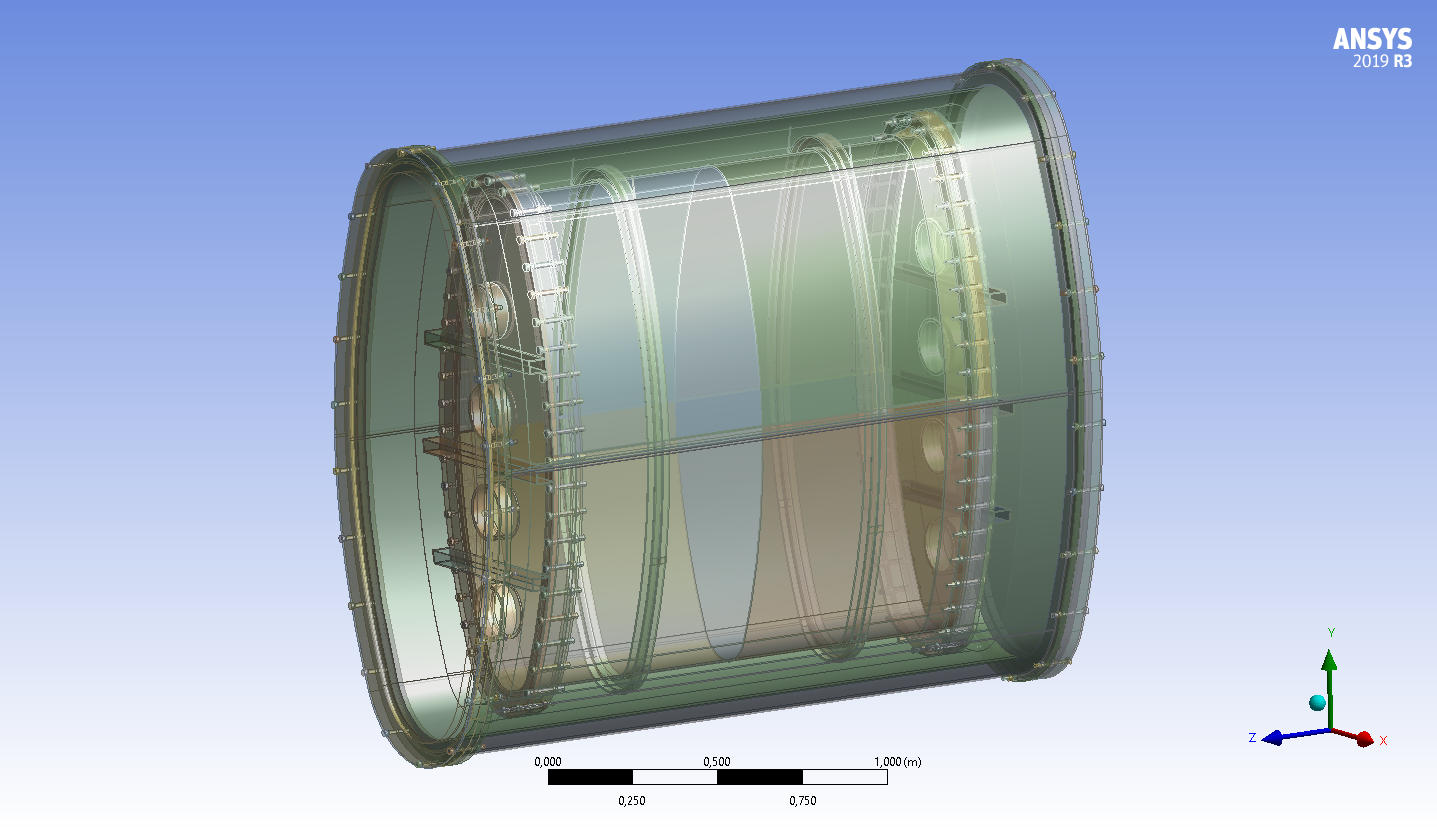 8
2/28/2023
Alessandro MONTANARI
Light Sensor
Matrices of Silicon PhotoMultipliers
From Hamamatsu different models and sizes
Choose to work now with 16x16 matrices of 1x1 mm2 or 3x3 mm2 SiPM
256 is the maximum channel count we can afford with presently available electronics (ASIC)
TSV = Through Silicon Vias
HWB = Hole Wire Bond
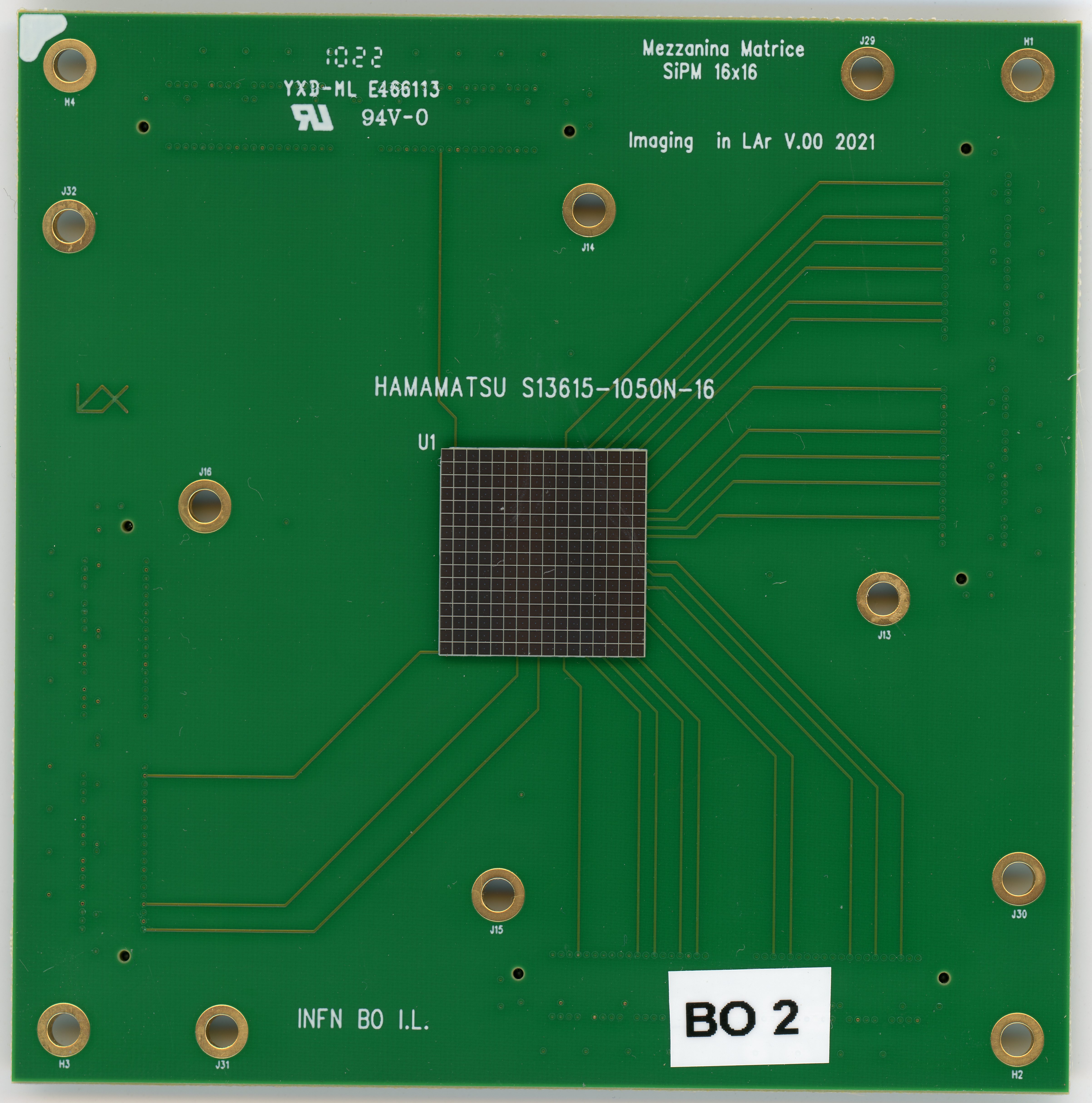 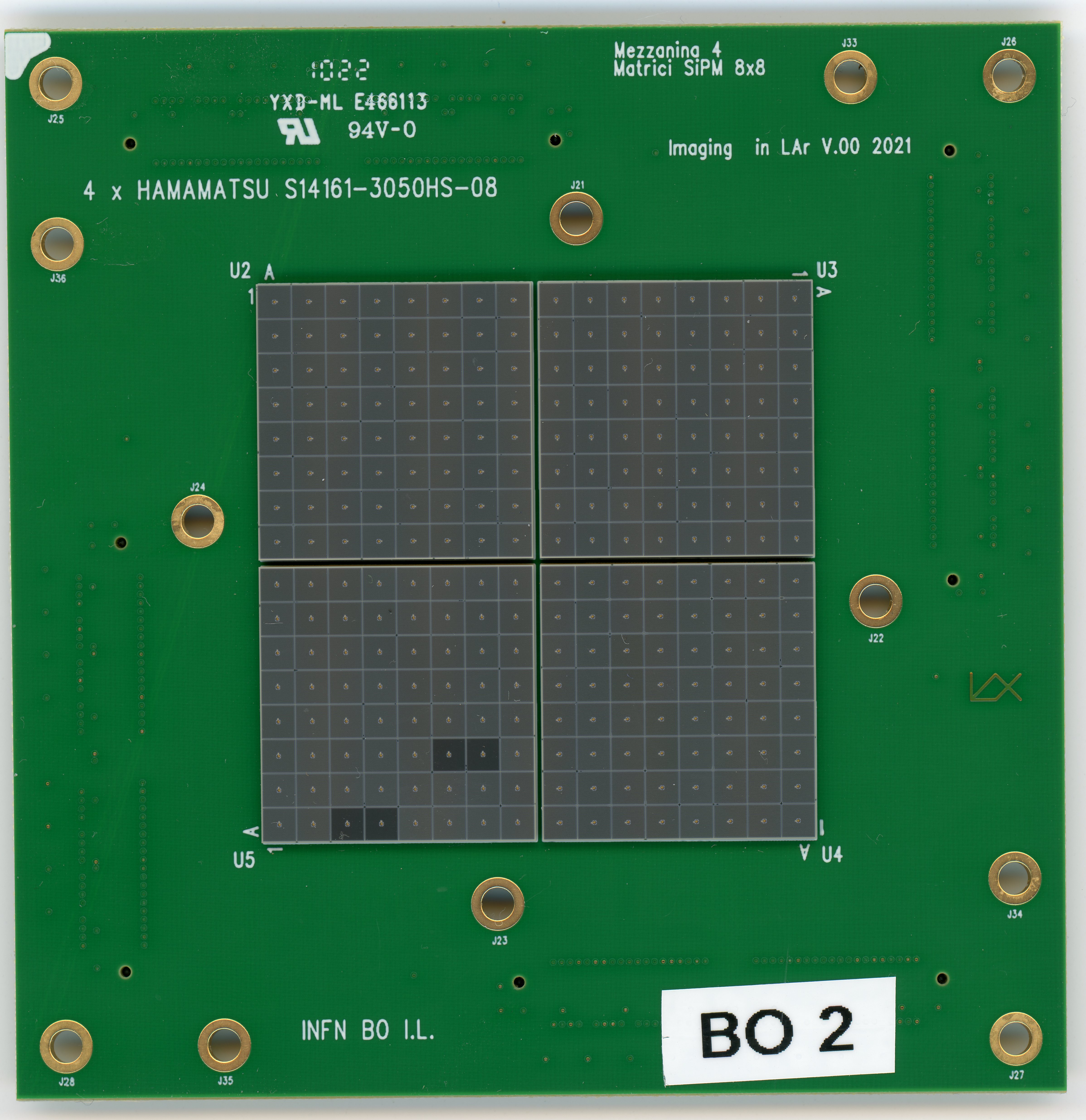 ~ 5 cm
2800 Euro
~ 2 cm
9
2/28/2023
Alessandro MONTANARI
Lenses
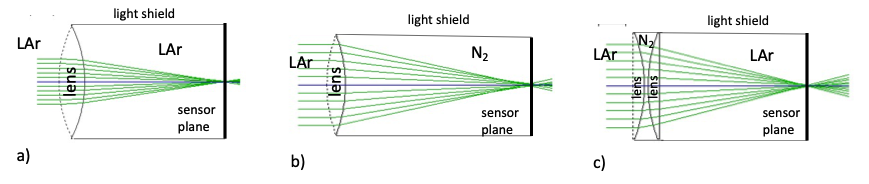 Need to focus on 6x6 cm2 sensitive area
2x2 mm2 SiPM size
Light is focused: ~5 photons per SiPM
32x32 matrix SiPM TSV
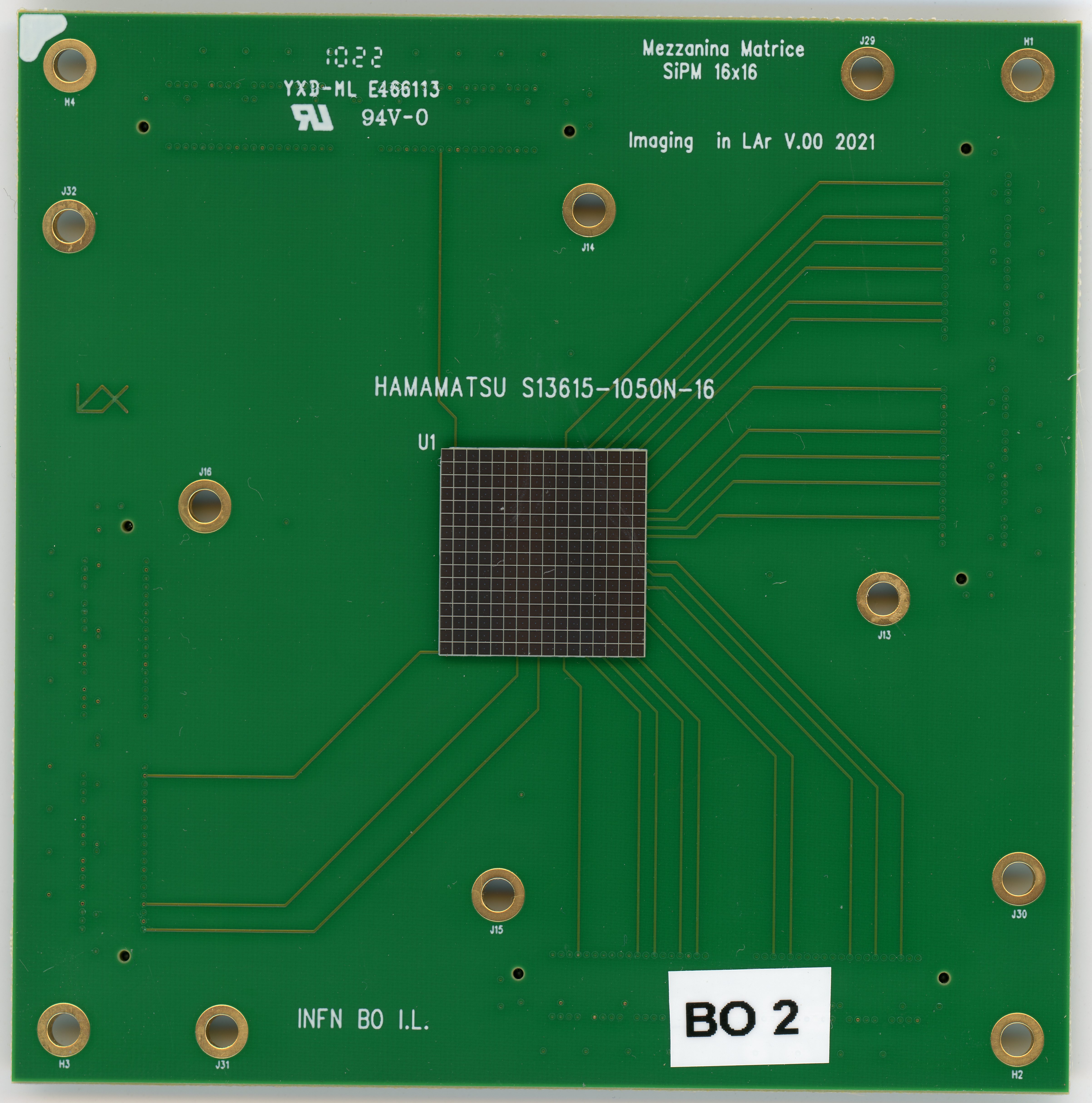 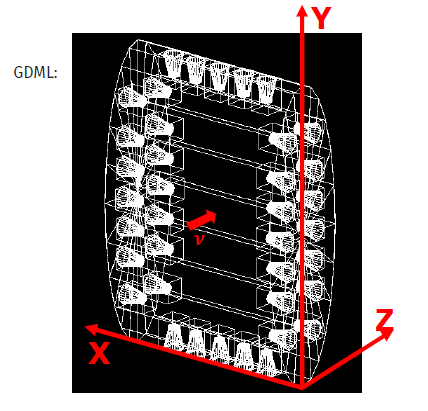 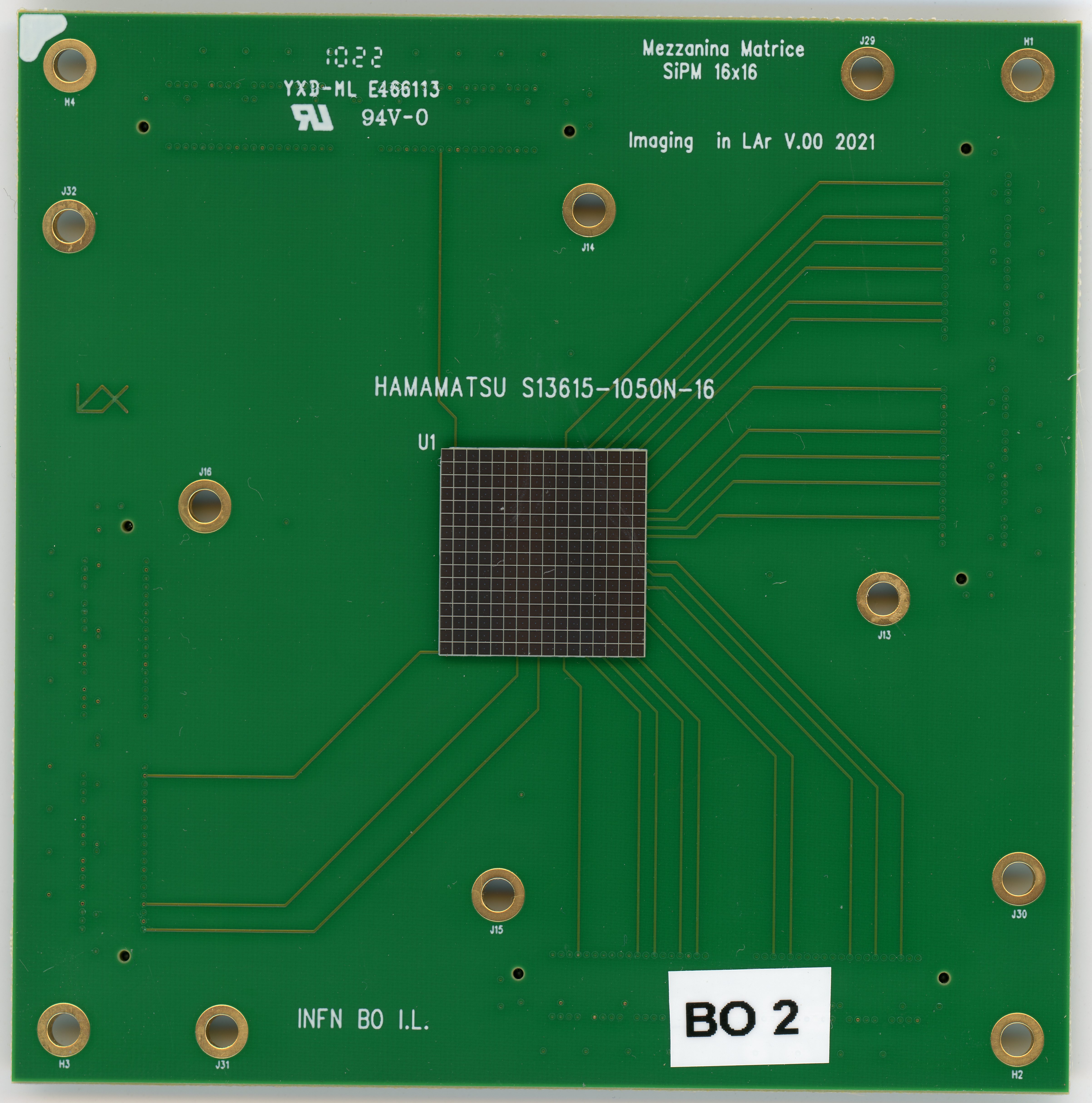 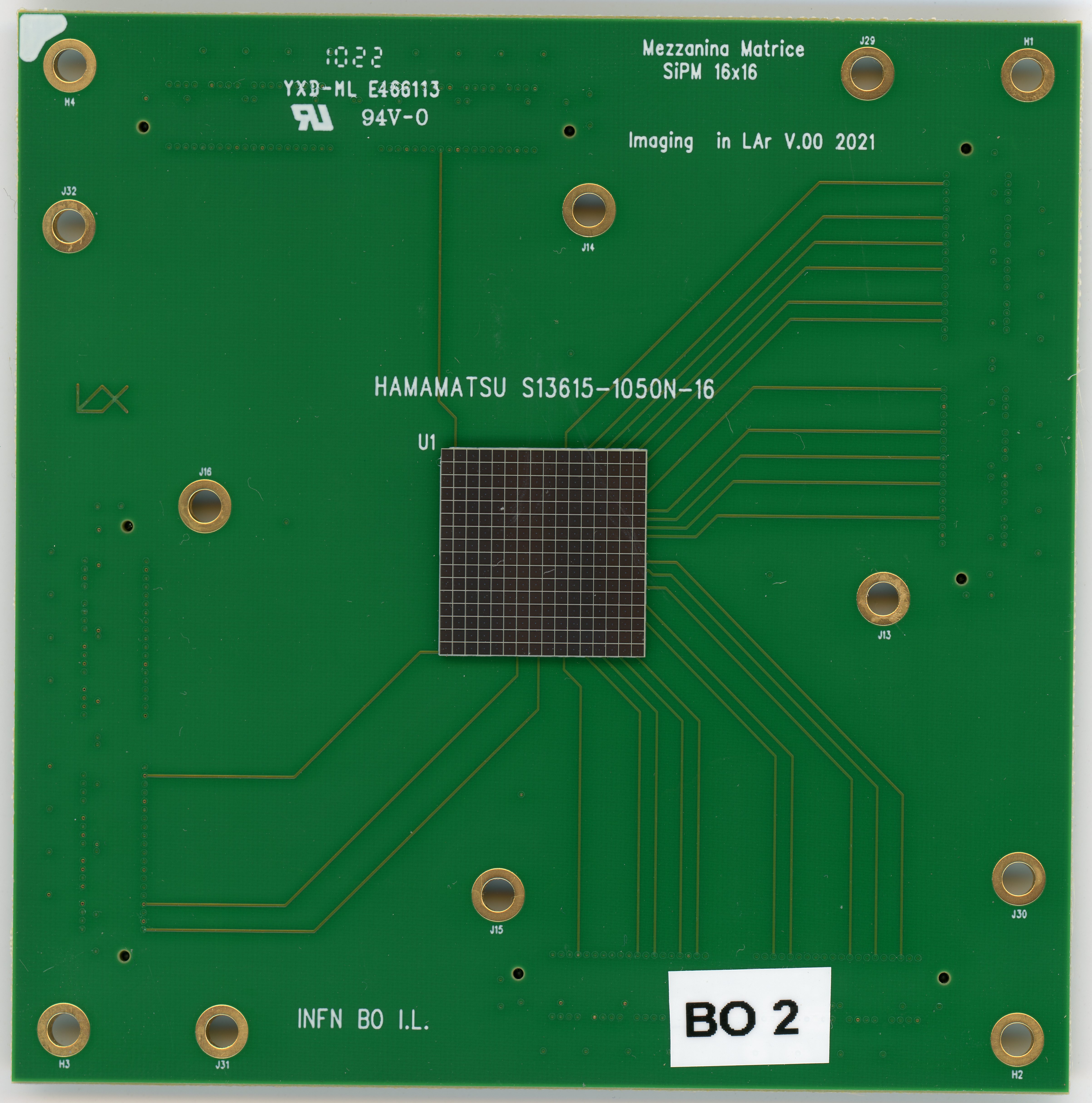 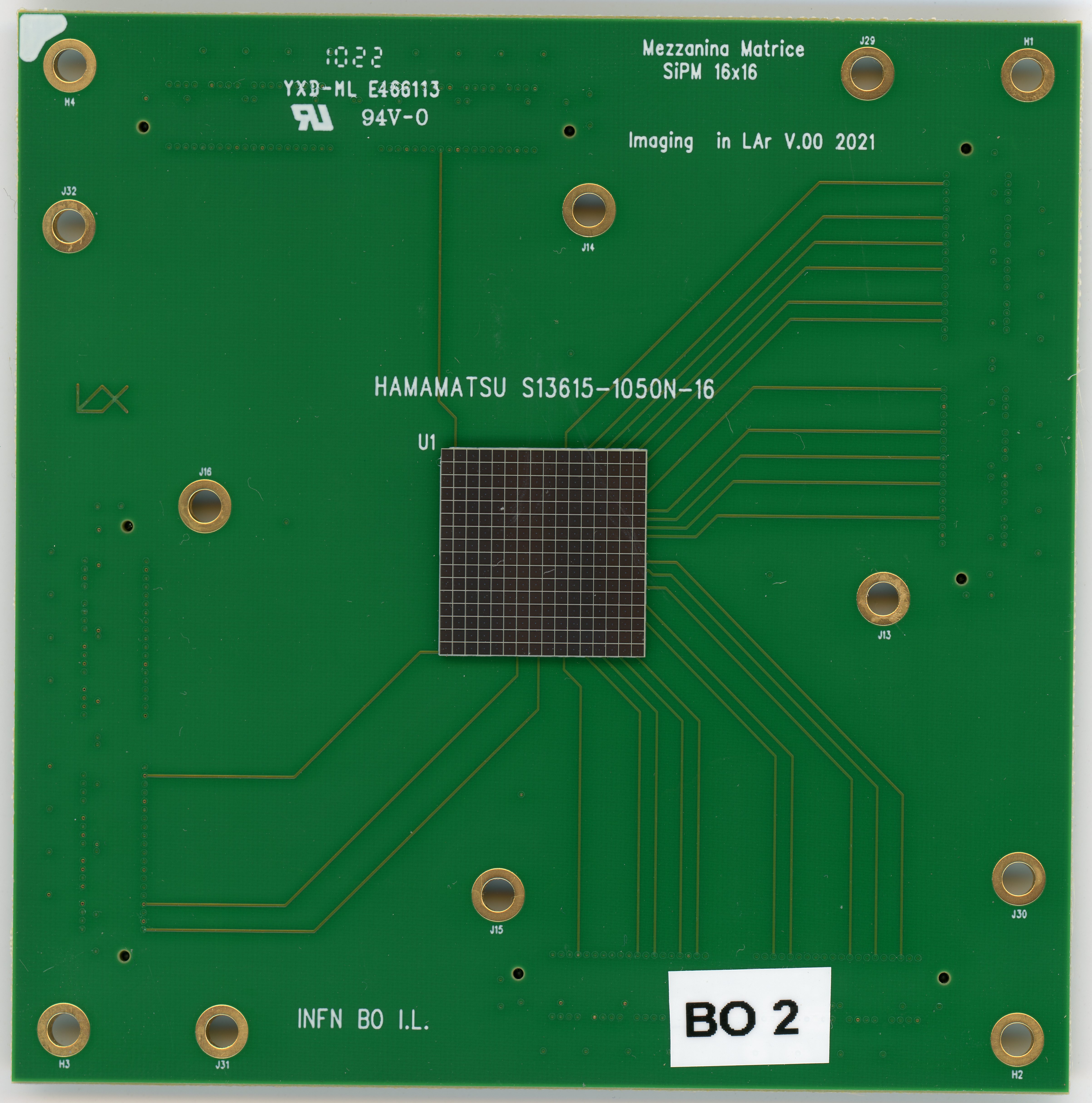 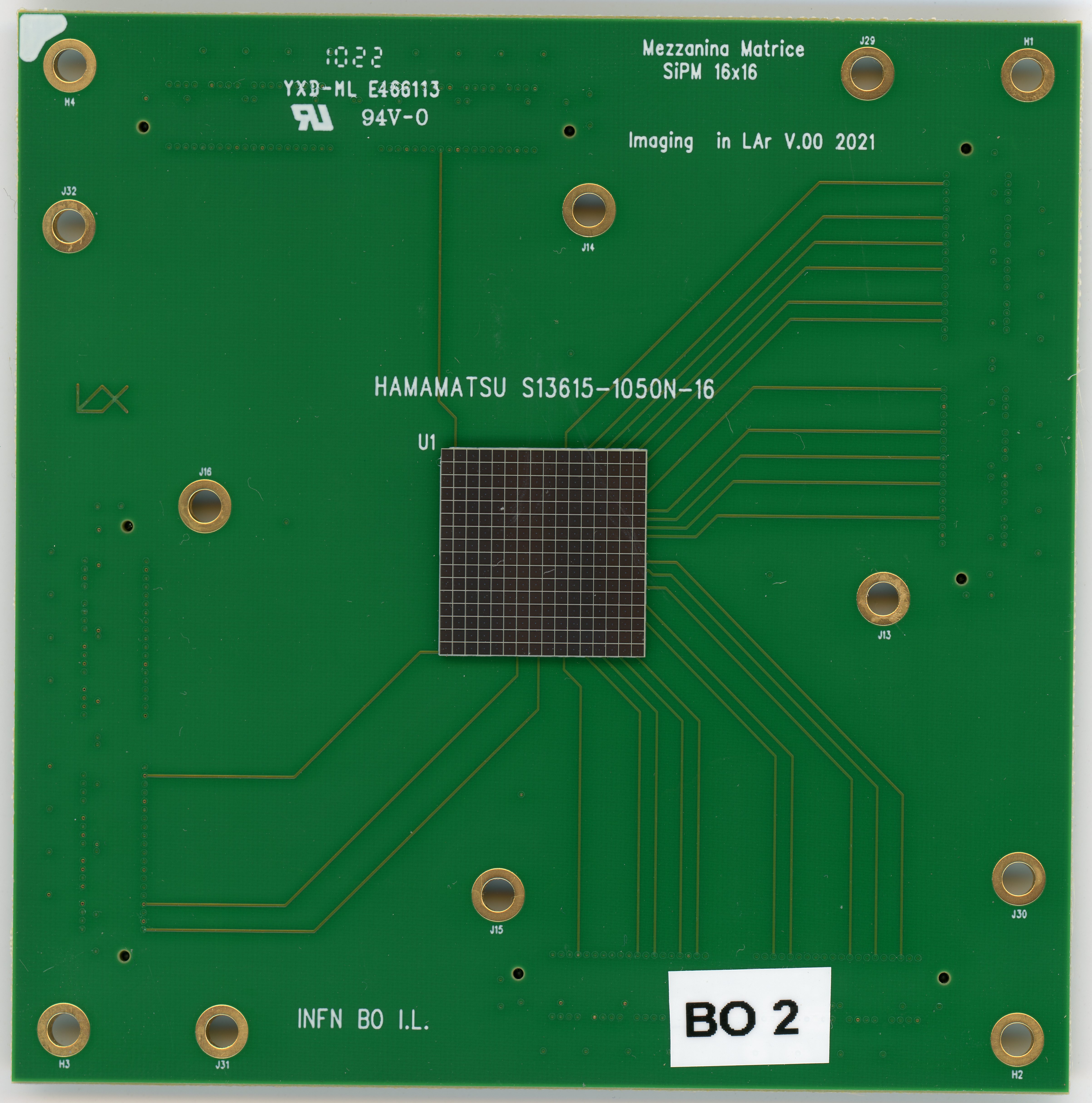 ~ 7 cm
10
2/28/2023
Alessandro MONTANARI
Coded Aperture Masks
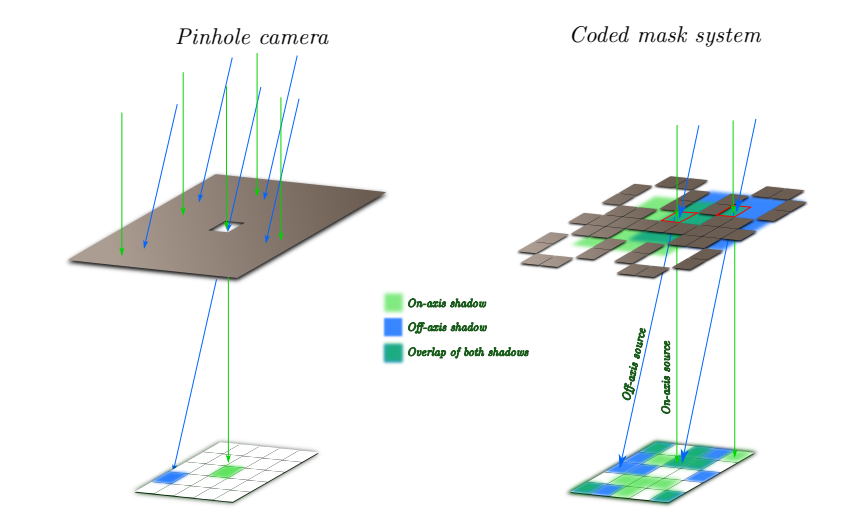 Light is distributed  over the full sensor area
3x3 mm2 SiPM size
Light is focused: ~2-3 photons per SiPM
32x32 matrix SiPM HWB
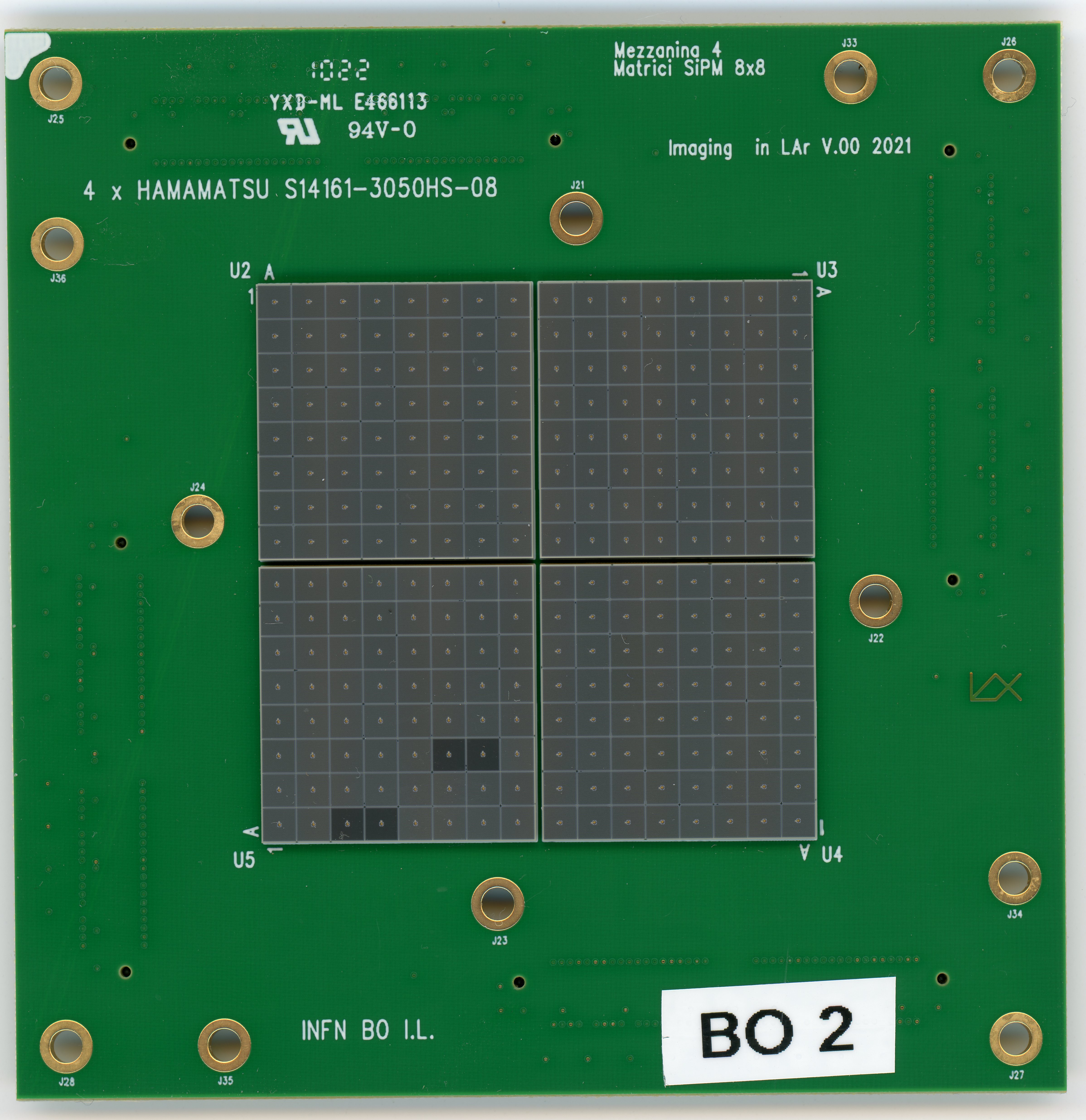 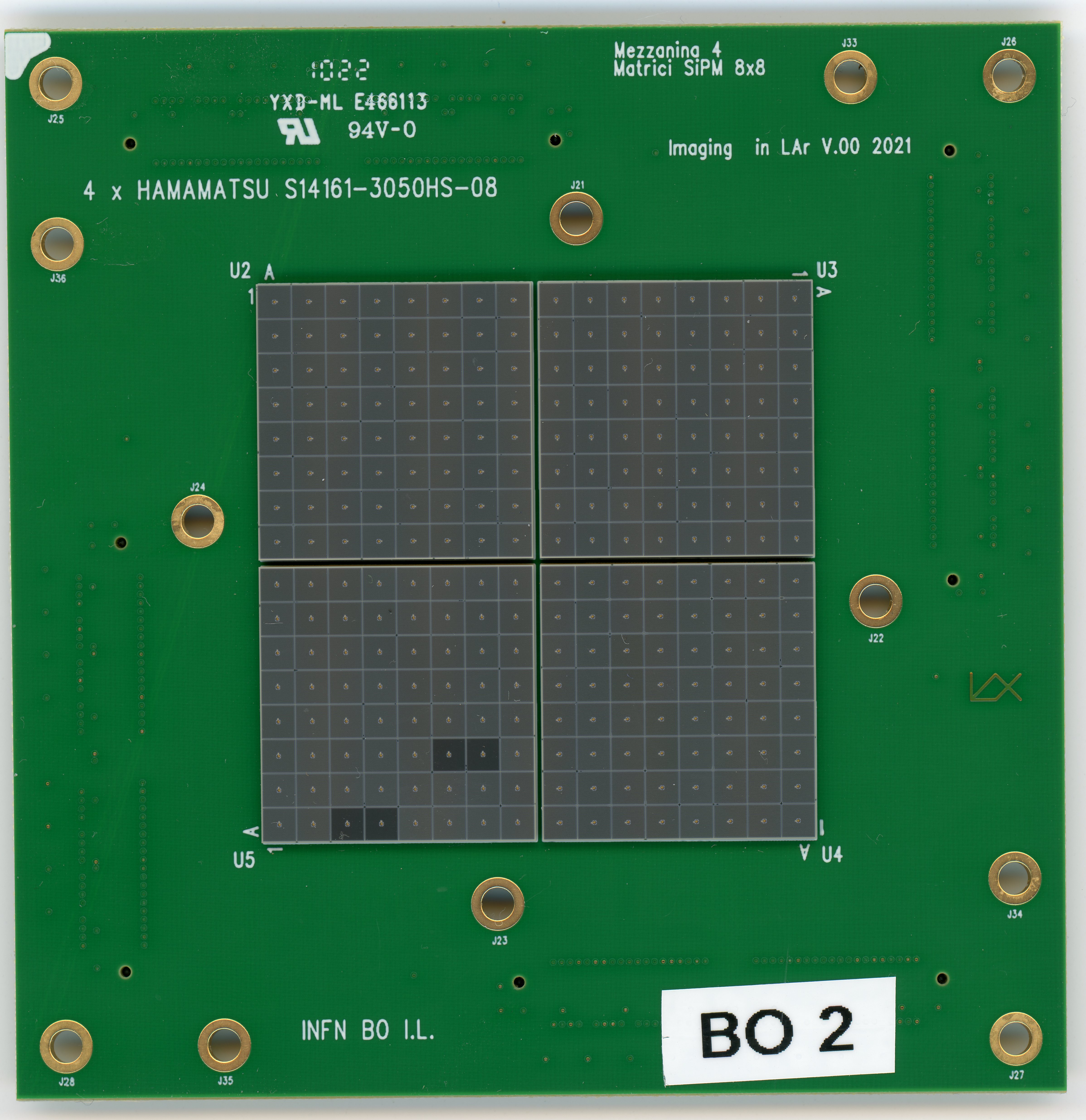 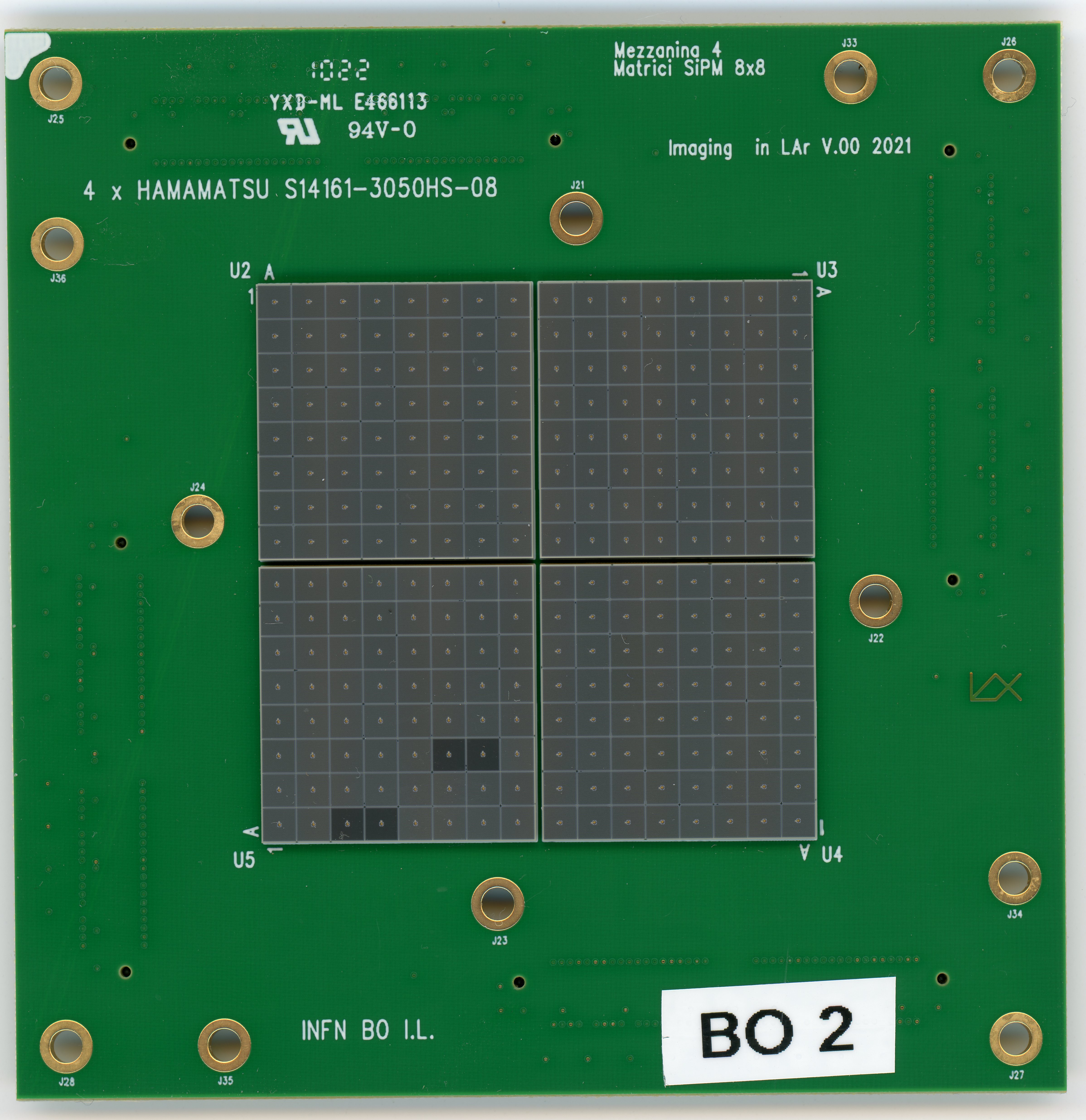 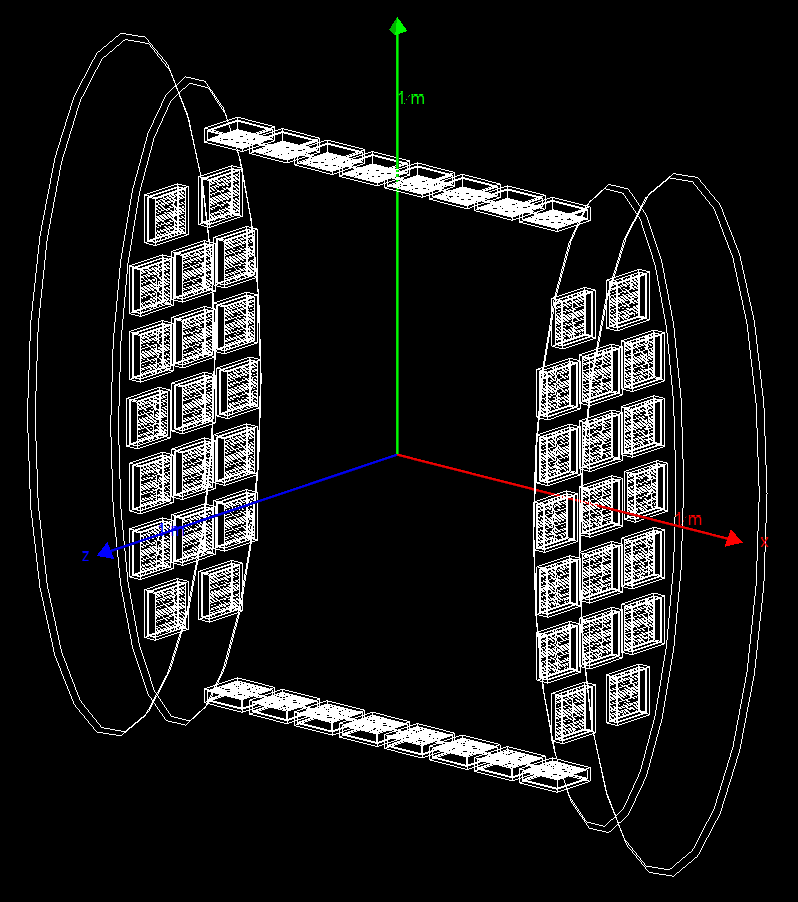 ~ 10 cm
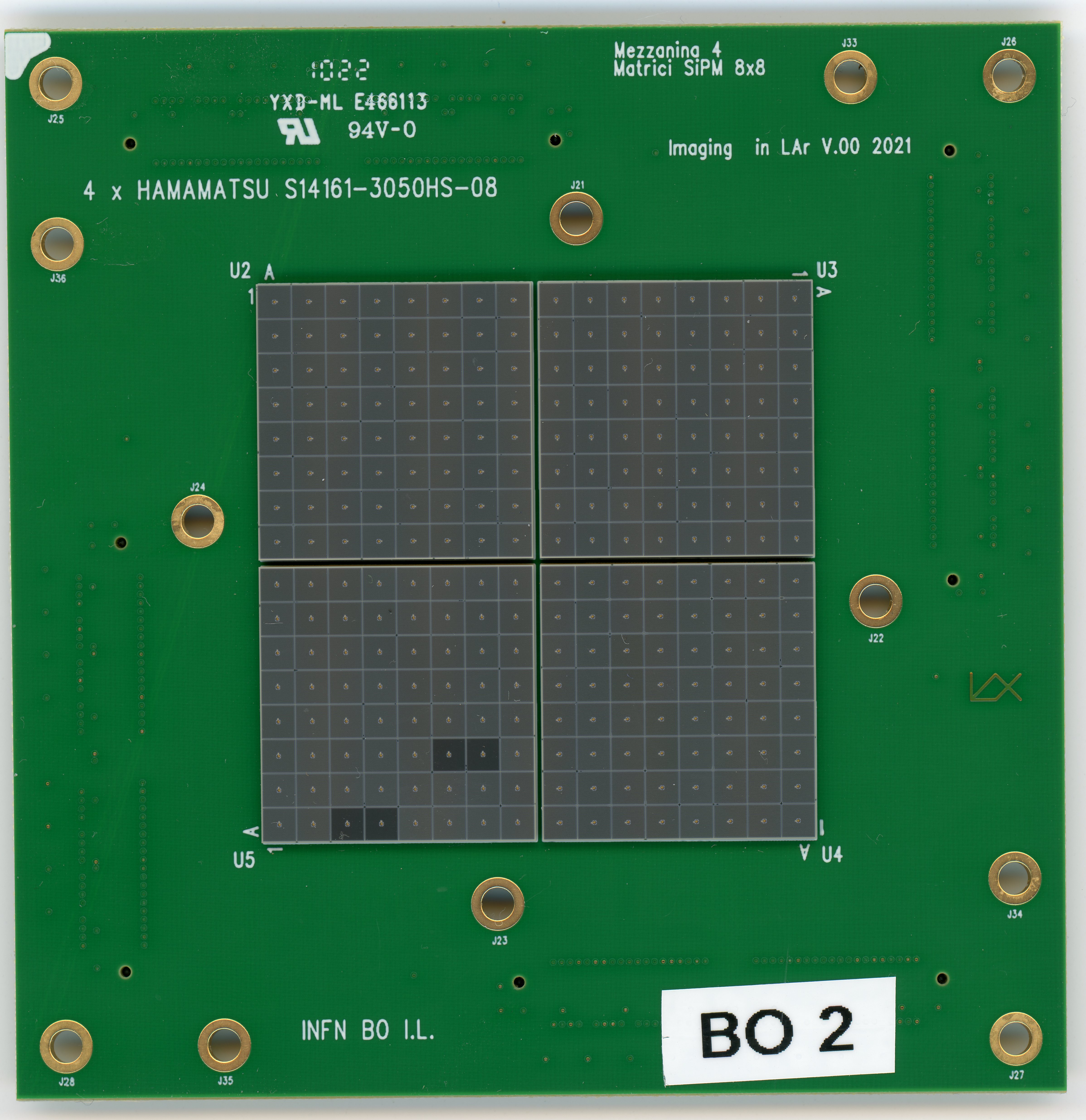 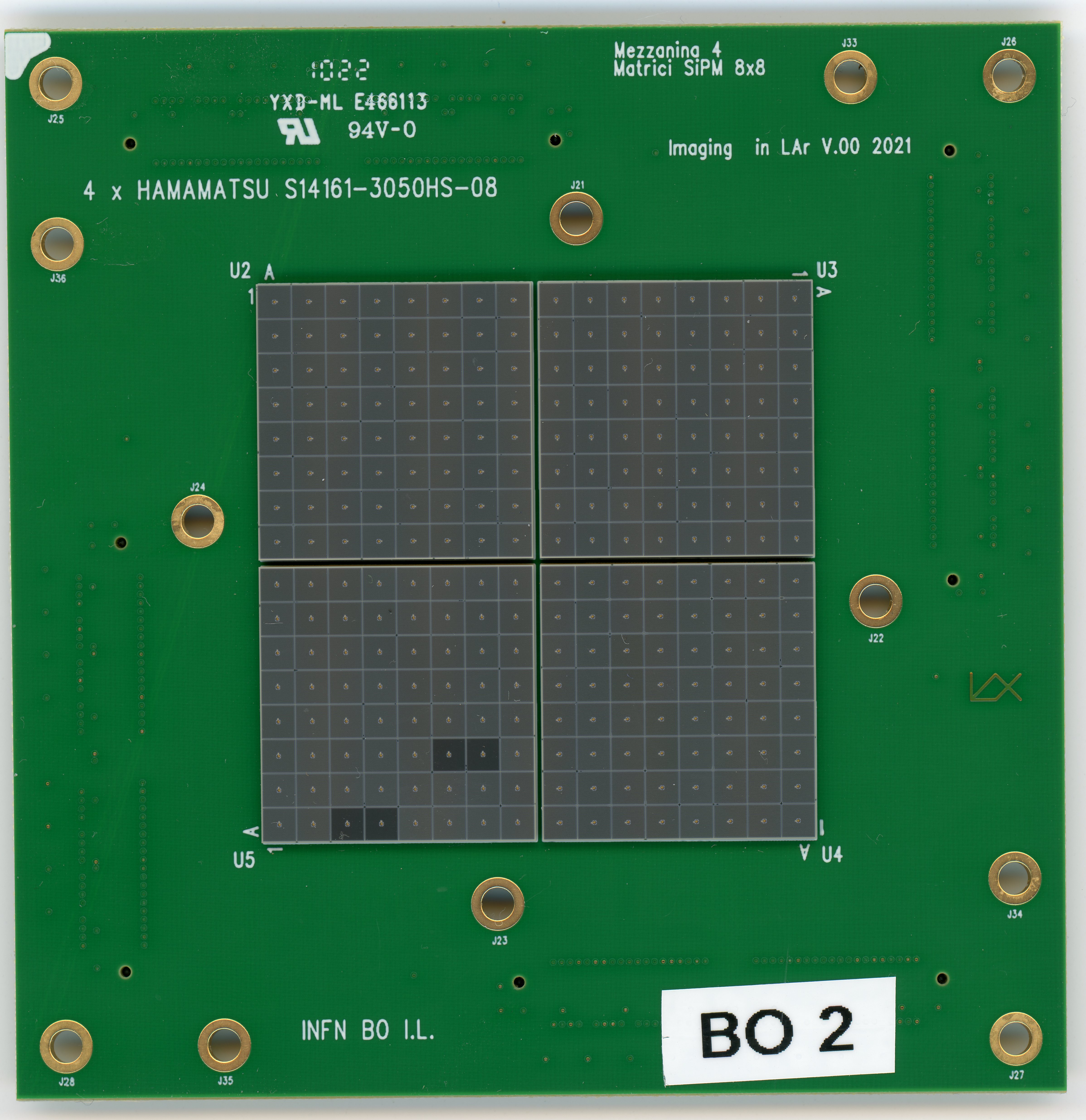 11
2/28/2023
Alessandro MONTANARI
Example of reconstruction: cosmic  muon
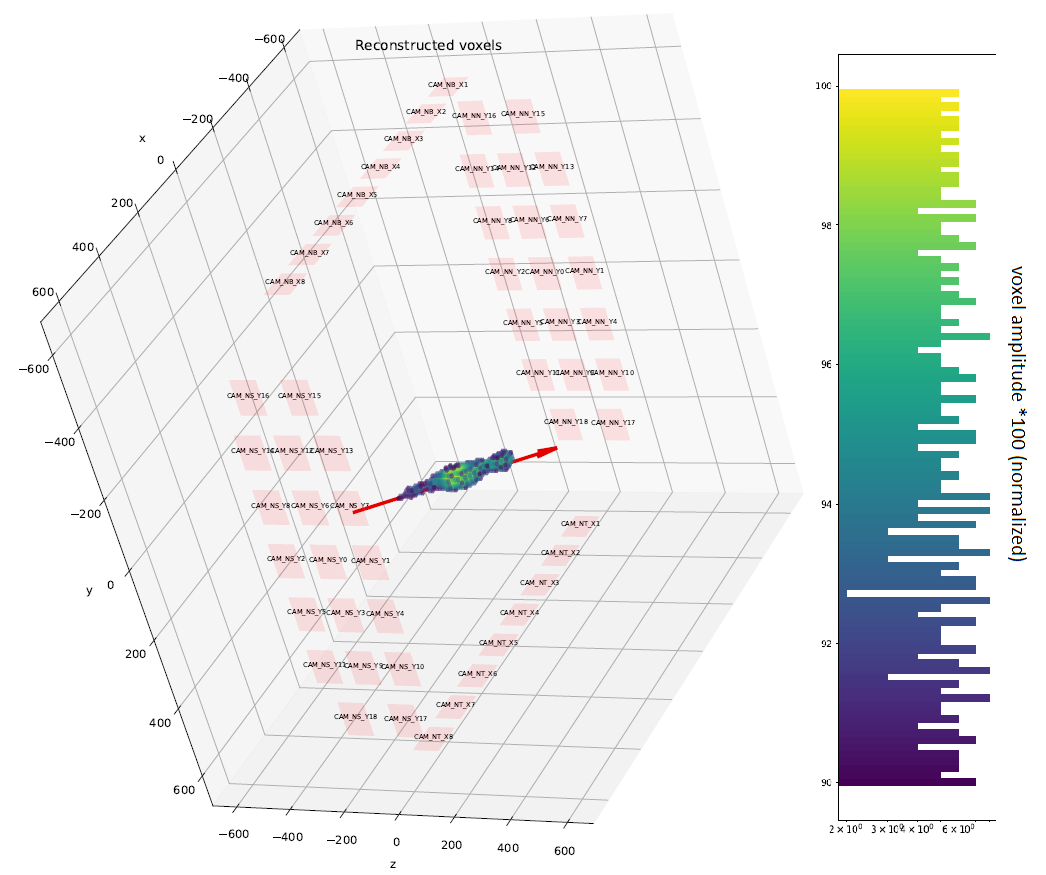 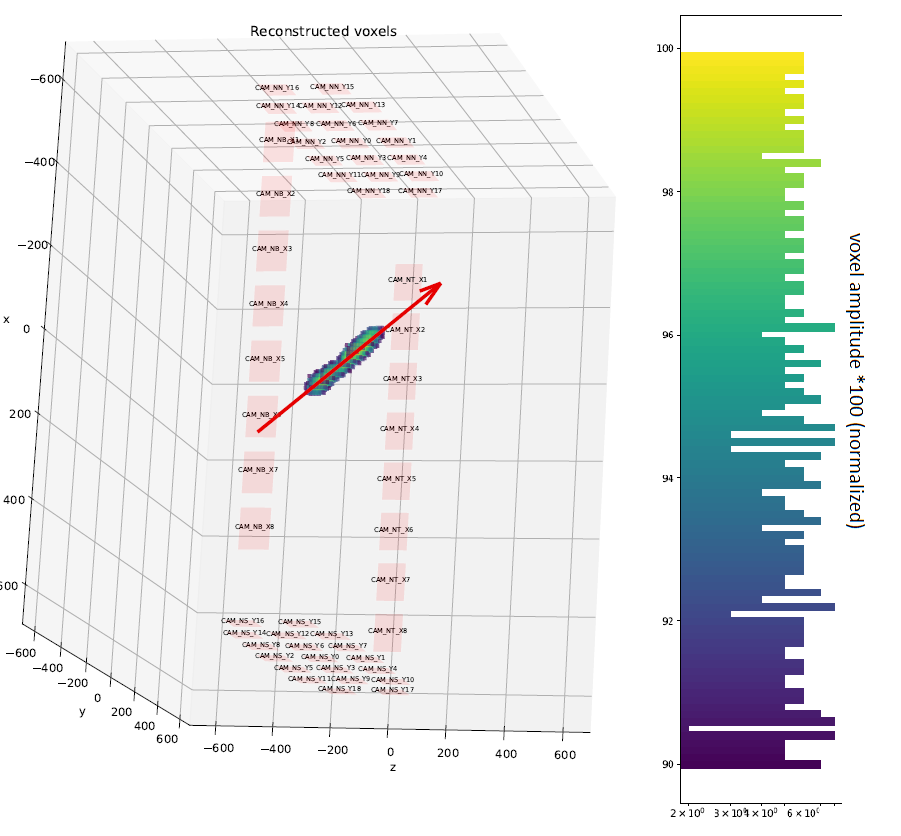 12
2/28/2023
Alessandro MONTANARI
Charged current event
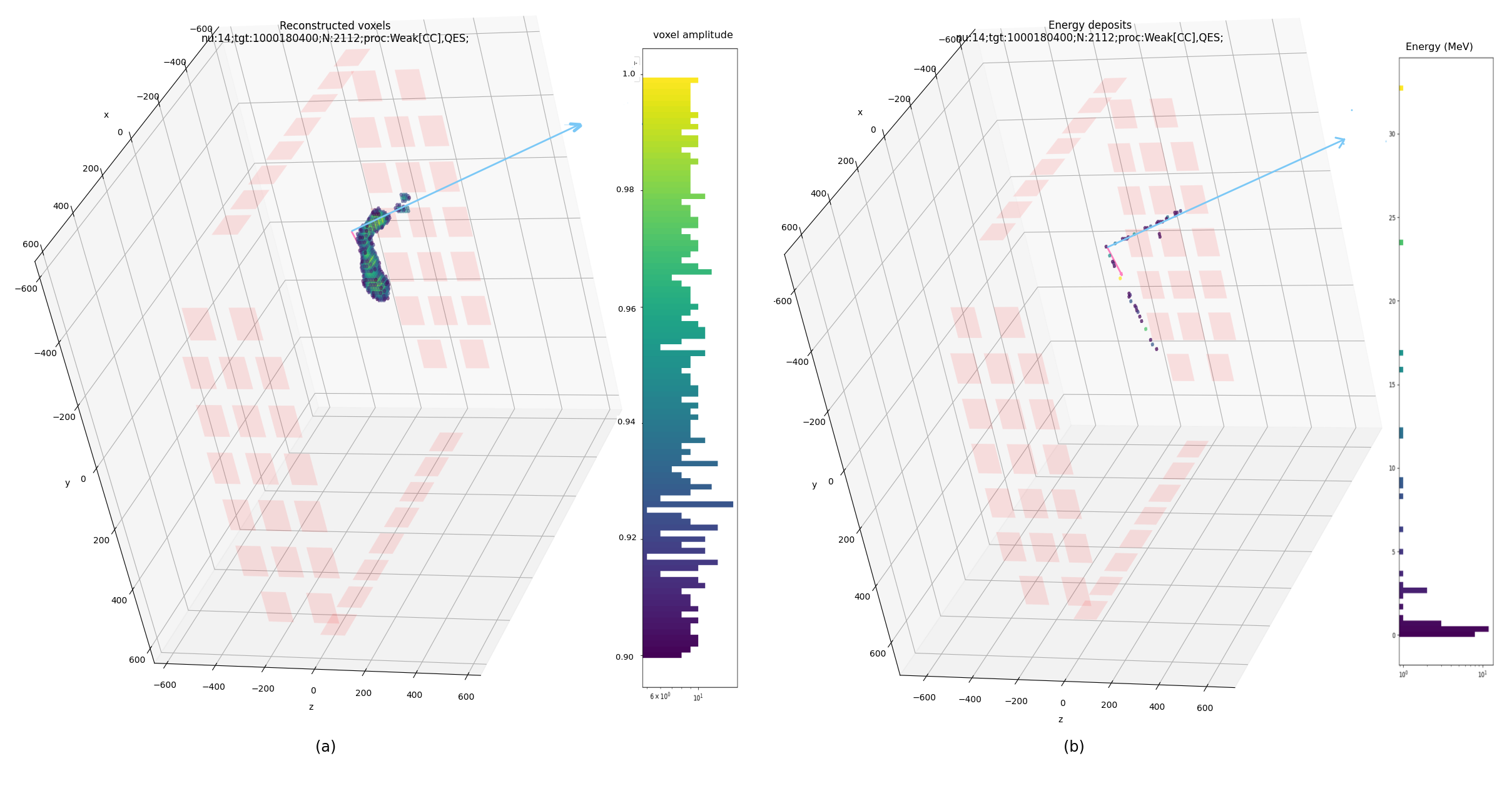 13
2/28/2023
Alessandro MONTANARI
Event reconstruction with lenses
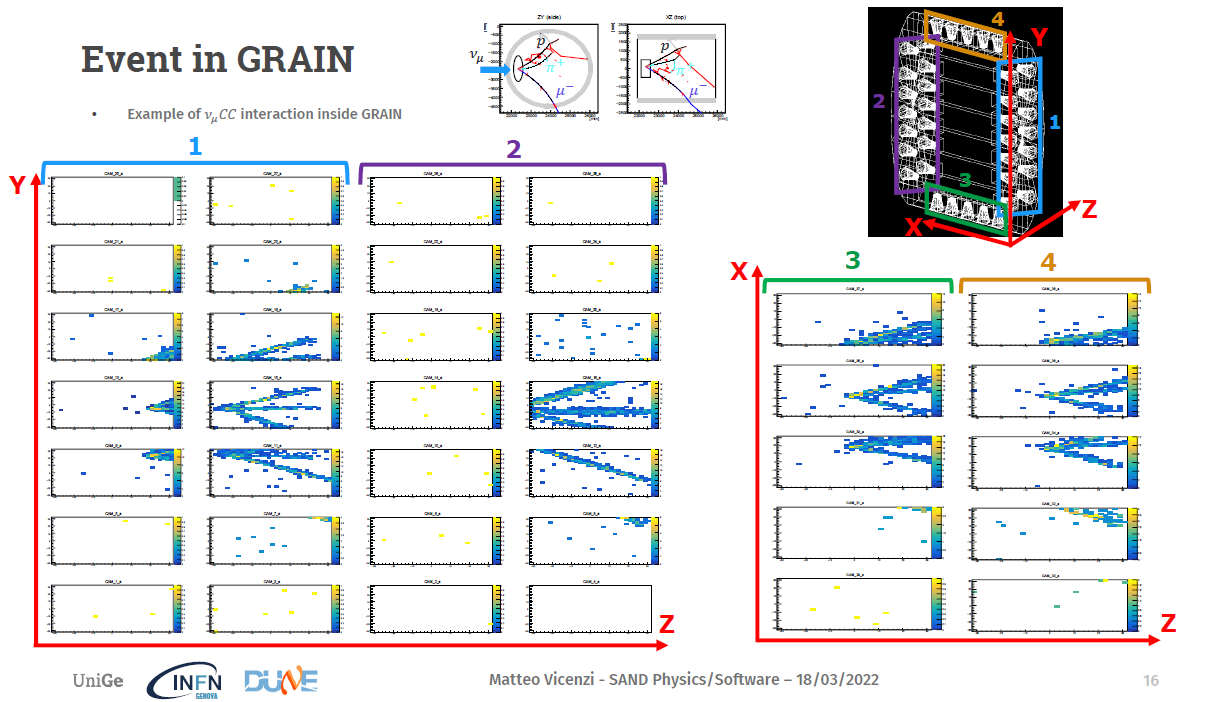 14
2/28/2023
Alessandro MONTANARI
Simulation suite
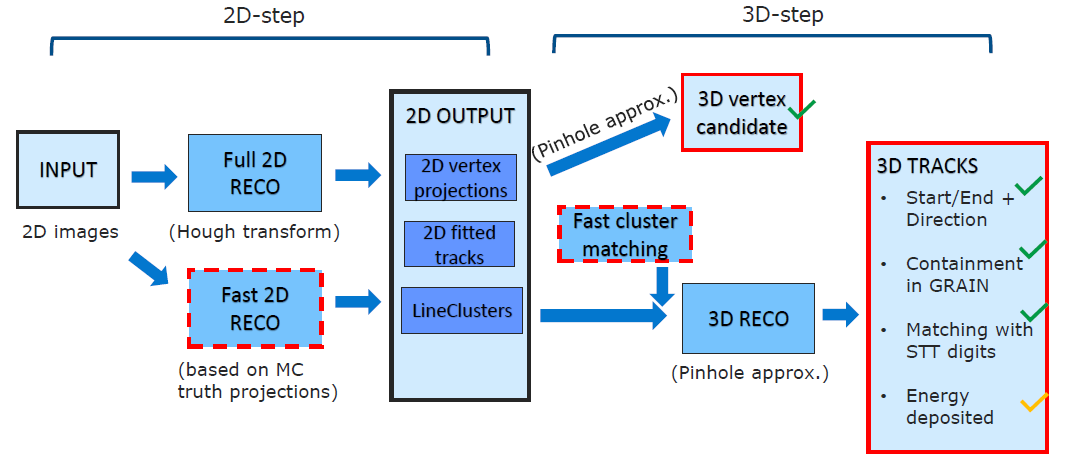 15
2/28/2023
Alessandro MONTANARI
Demonstrator
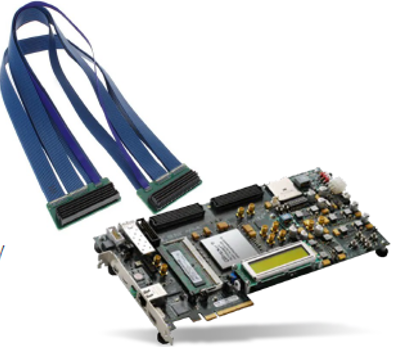 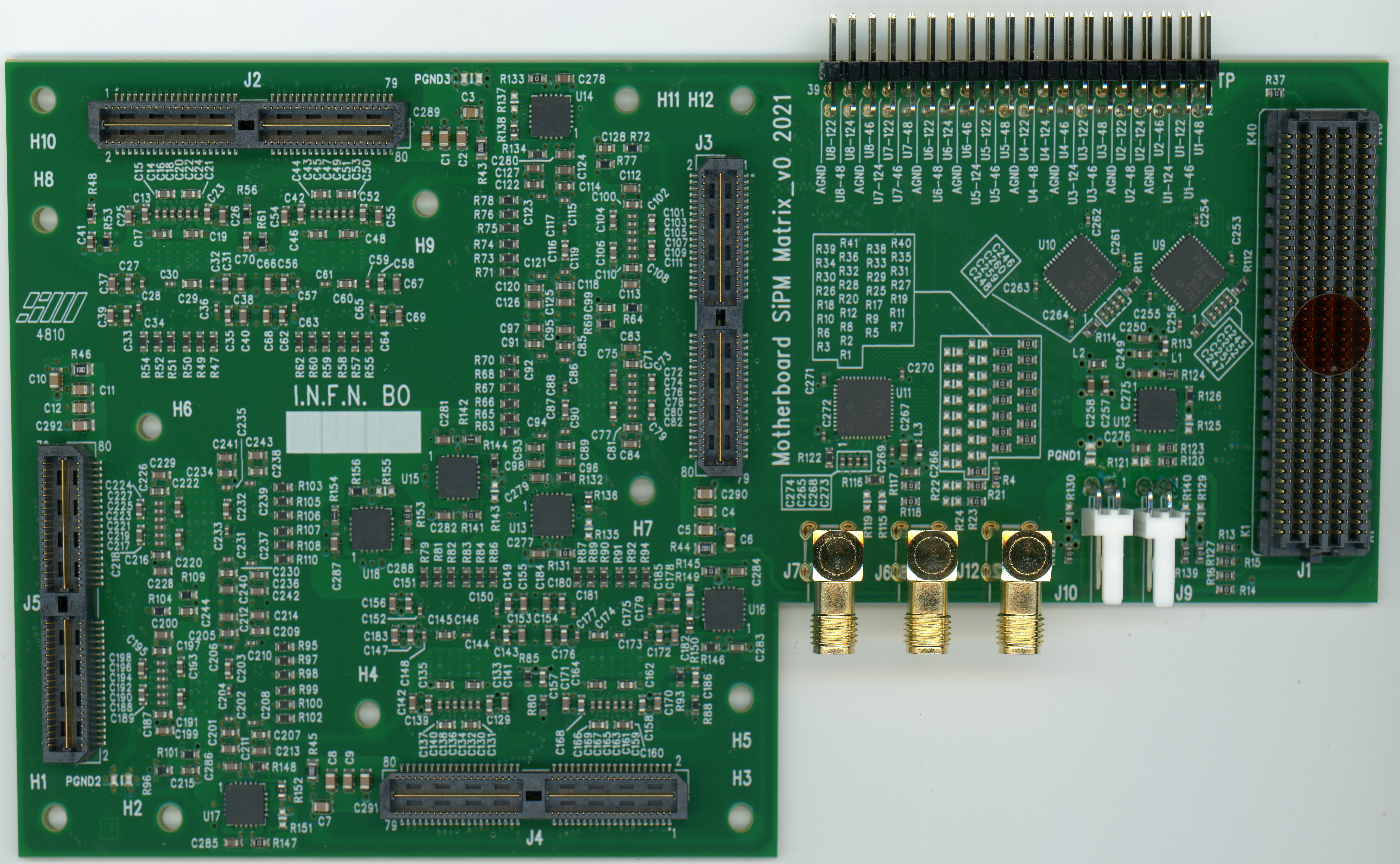 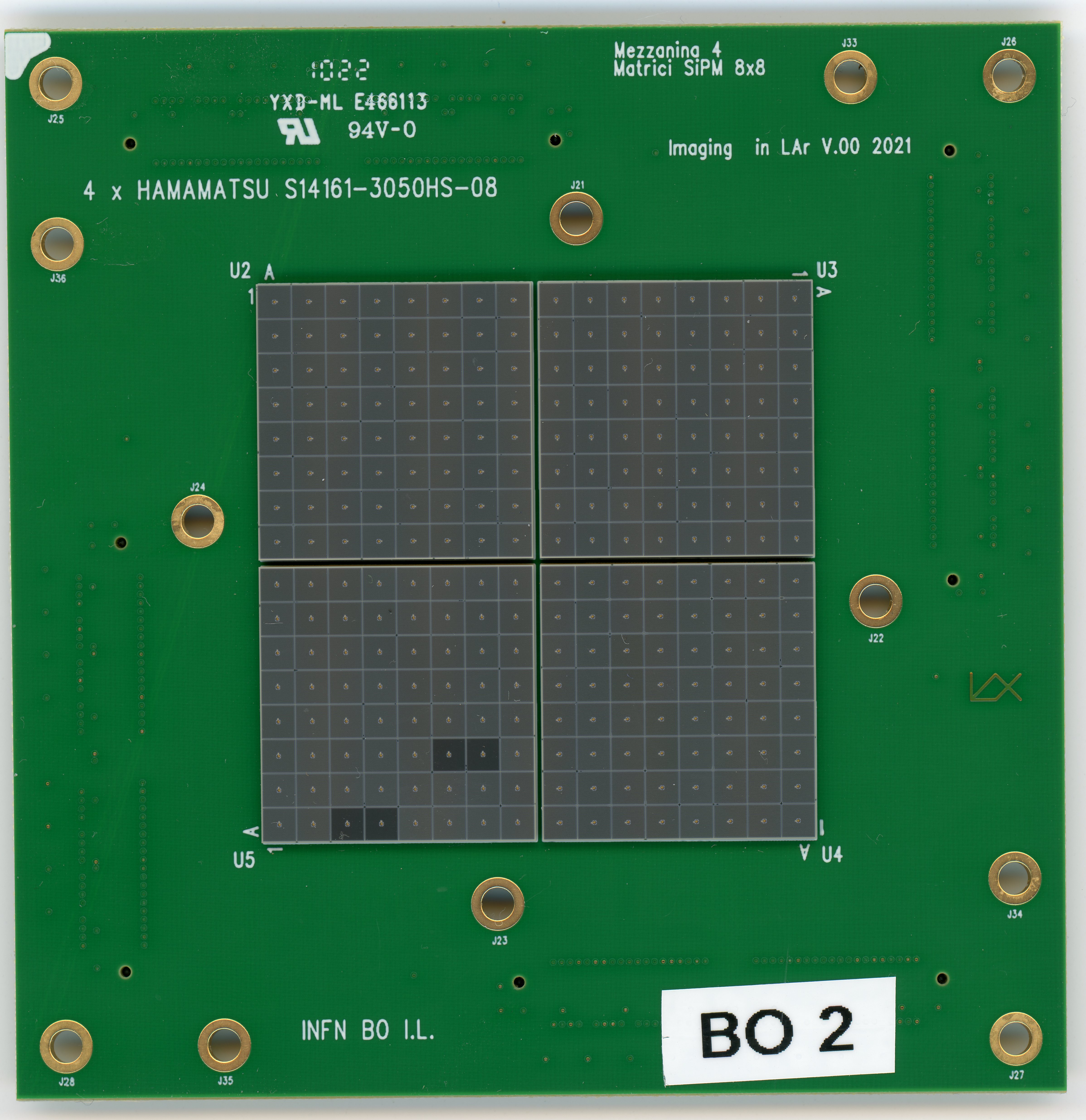 Matrix of SiPMs mounted on a mezzanine board
Motherboard contains 8 ASIC (256 ch in total)
DAQ with FPGA on demo board
16
2/28/2023
Alessandro MONTANARI
Test with ARTIC (1)
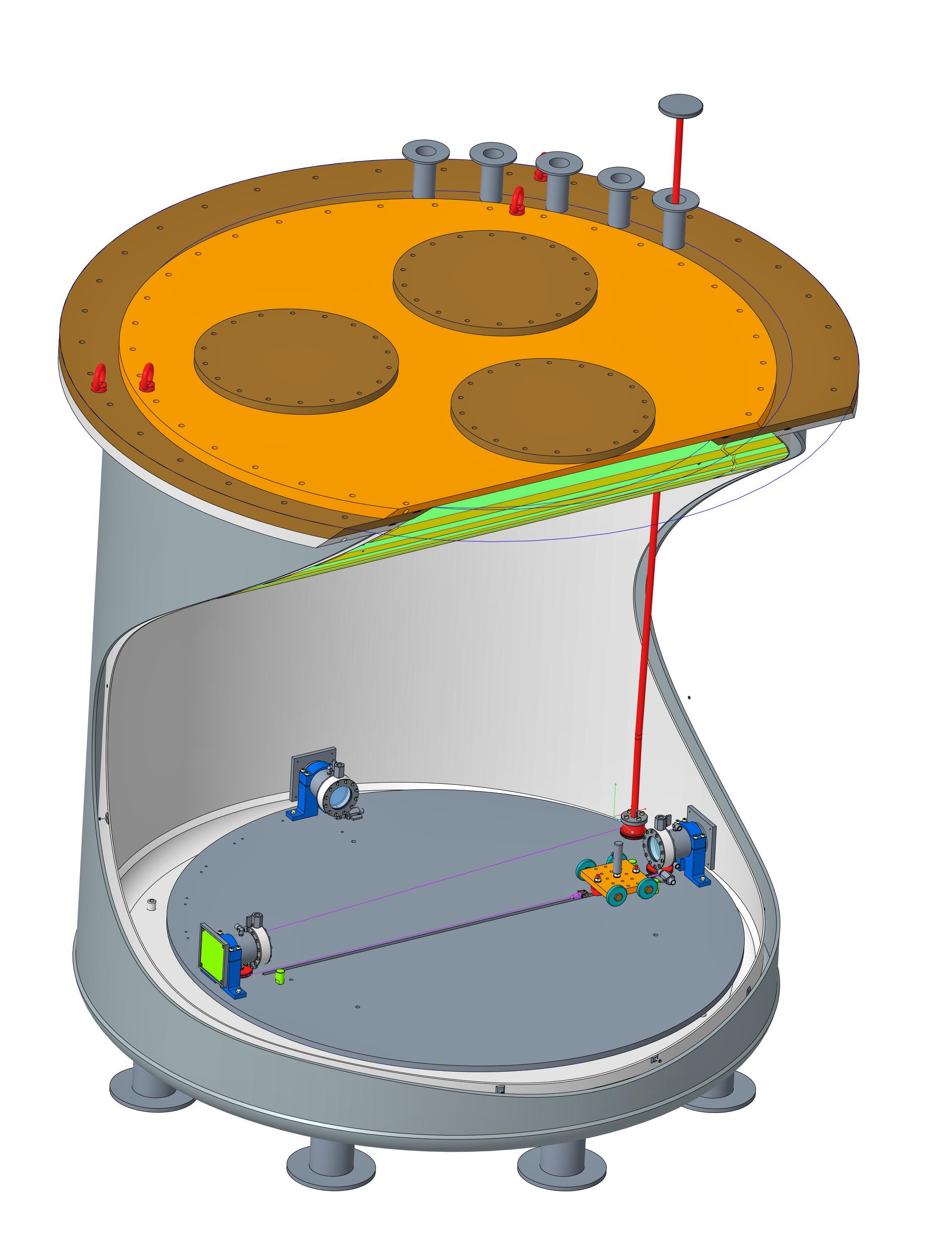 Build a first simple working set up
(readout, reflections, cryogenics)

Tune simulation parameters
Check current simulation results 

Evaluate:
 the Point Spread Function by point source light
the reconstruction capability by using two faced detectors
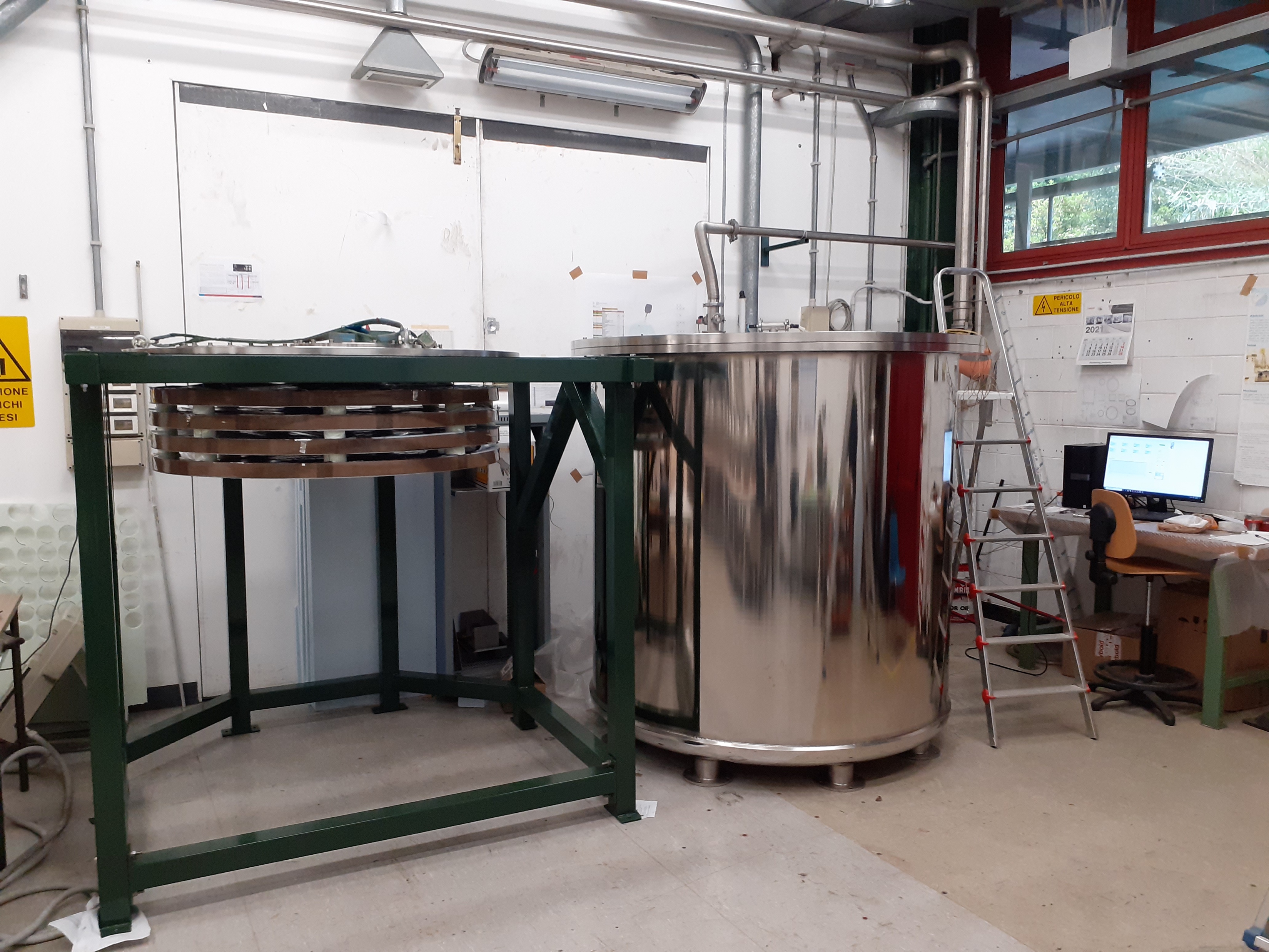 Lens cameras
1.3 m
Movable system 
of the light source
along a rail
17
2/28/2023
Alessandro MONTANARI
Test with ARTIC (2)
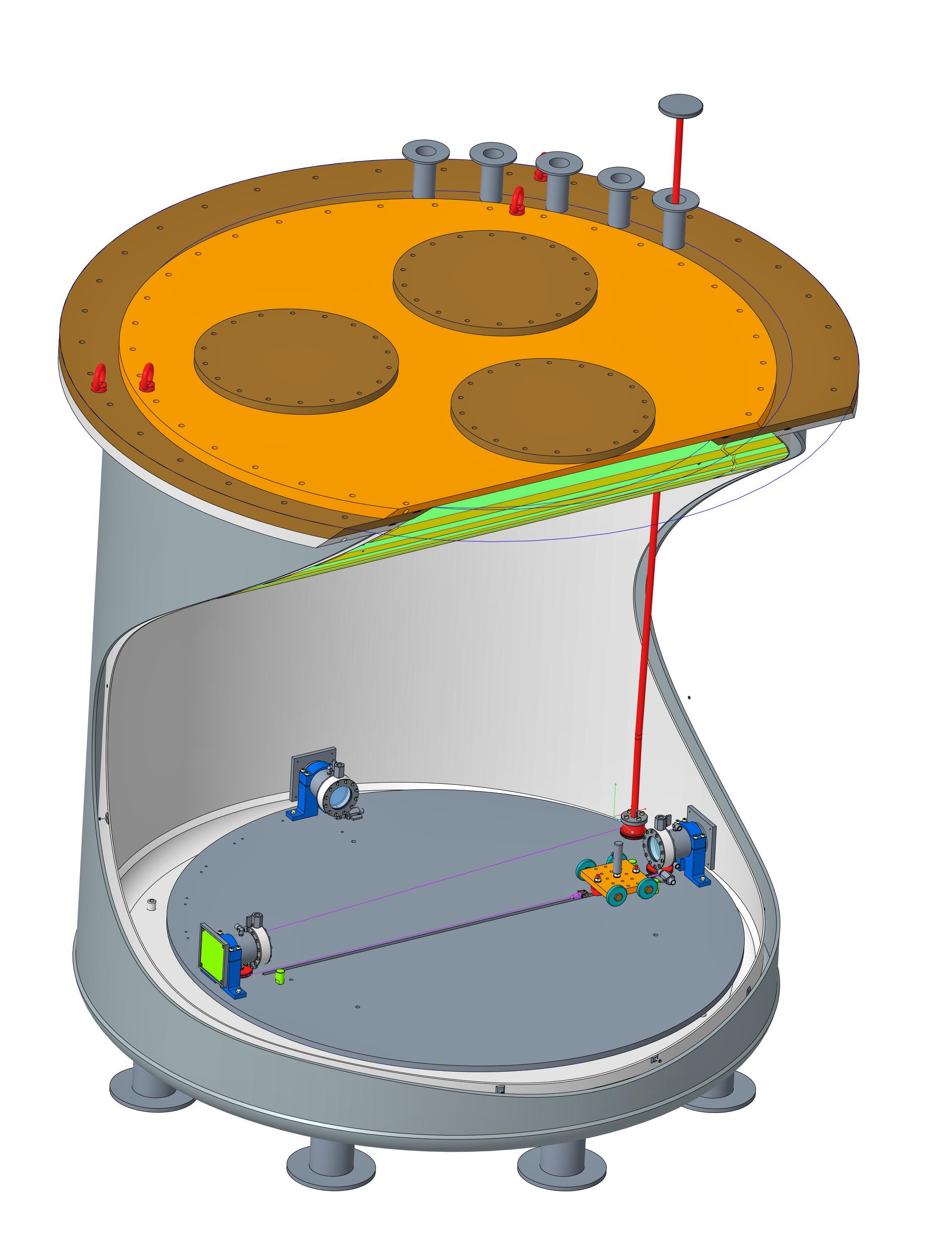 Test with cosmics
with more detectors (3 or more?)


…many things to be done…

 -- NOT BEFORE SUMMER 2023 --
Lens cameras
1.3 m
Movable system 
of the light source
along a rail
18
2/28/2023
Alessandro MONTANARI
Requirements for GRAIN
Cryogenic SiPM readout
Time and Amplitude information
Sensors from 1x1 up to 4x4 mm2
50 to 900 pF/channel
Power budget < ~1000 W for 50-70k channels
Includes all components and heat load from cables
As few data/control lines as possible (1024 ch /ASIC ??)
To minimize thermal bridges
Less cables
19
2/28/2023
Alessandro MONTANARI
Requirements for GRAIN
< 1ns time resolution
Coarse peak amplitude measurement
Time-over-Threshold or “fast” integrator
Typical signal range 1 to ~10 p.e., up to several 1000s
Multi-hit capable with no deadtime during spill
Expect a few (1-10) hits/channel/spill (9.6 us)
Very long interspill O(700 ms) with minimal activity
[optional] per channel bias trimming
20
2/28/2023
Alessandro MONTANARI
Roadmap for new ASIC development
INFN-Torino interested to develop an upgraded ALCOR
1024 channel / ASIC seems feasible -> huge simplification on feedthrough and mechanics
Need to write a document with  requirements:
Simulation of time distribution of photons for a full spill on a sensor area (same edepsim file but using lens or masks optics) –(Lea, Alessandra,Valerio, Valentina)
Simulation of present Alcor architecture by using time distribution of photons (INFN-To)
Evaluation of simulated performance and definition of optimal architecture (Alessio, Lea, Alessandro, Nicolo’, Manuel) 
Definition of maximum power for cryogenic operation (Ruggero, Claudio, Lea, Alessandro)
Definition of maximum power for camera assuming power gating on Analog FE and Digital sector (Nicolo, Manuel….)
21
2/28/2023
Alessandro MONTANARI
Roadmap for new ASIC development
Estimation data Throughput from each camera (vedi simulation)
Definition of data output lines (one LVDS?) (Nicolo’, Manuel, Alessio, Lea, Alessandro..)
Definition of input lines (ASIC configuration SPI, clock, power, test…..) (Nicolo’, Manuel, Alessio, Lea, Alessandro..)
Definition of clock requirements and implementation and integration with SAND (Michele, Nicolo’, Alessio,….)
Design of feedthrough and flanges (Alessandro, Nicolo’)
Study DAQ for GRAIN (FPGA) and integration with SAND (Michele, Nico, Sergio Di Domizio, Alessio,…)
Design of Slow Control system (Michele, Nico, Sergio Di Domizio, Alessio,…)
22
2/28/2023
Alessandro MONTANARI
TEST in LAr
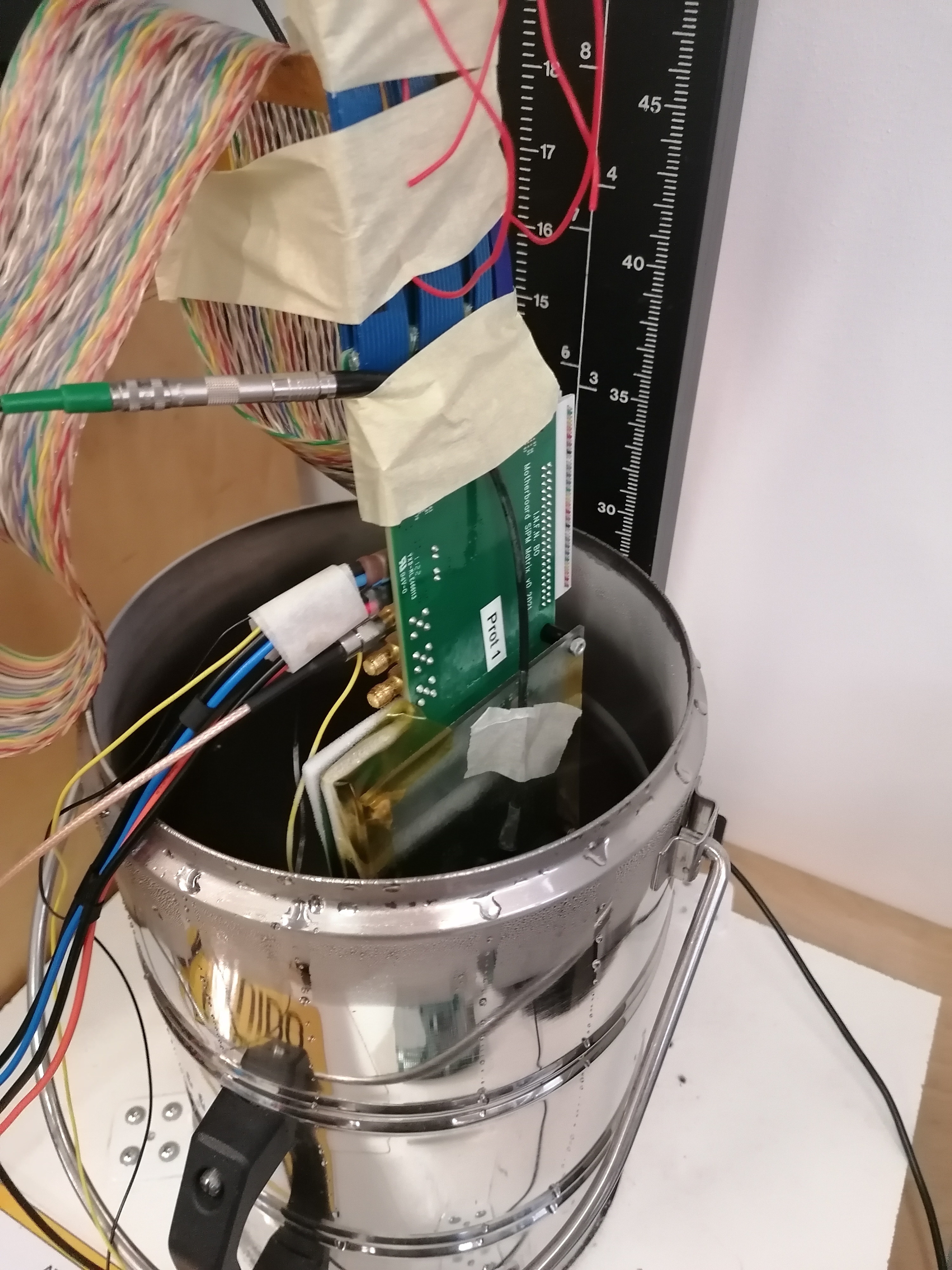 23
2/28/2023
Alessandro MONTANARI
Men At Work
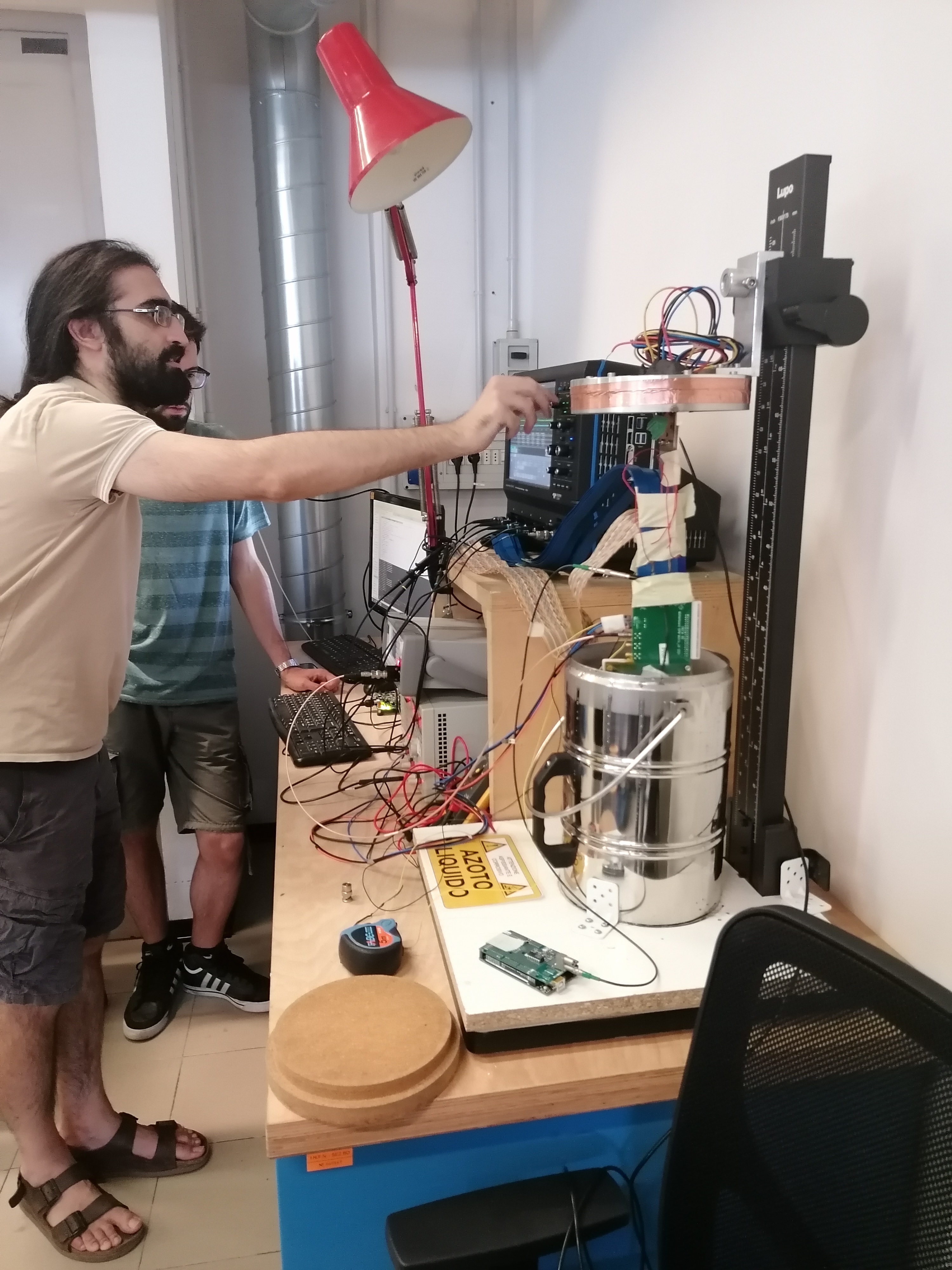 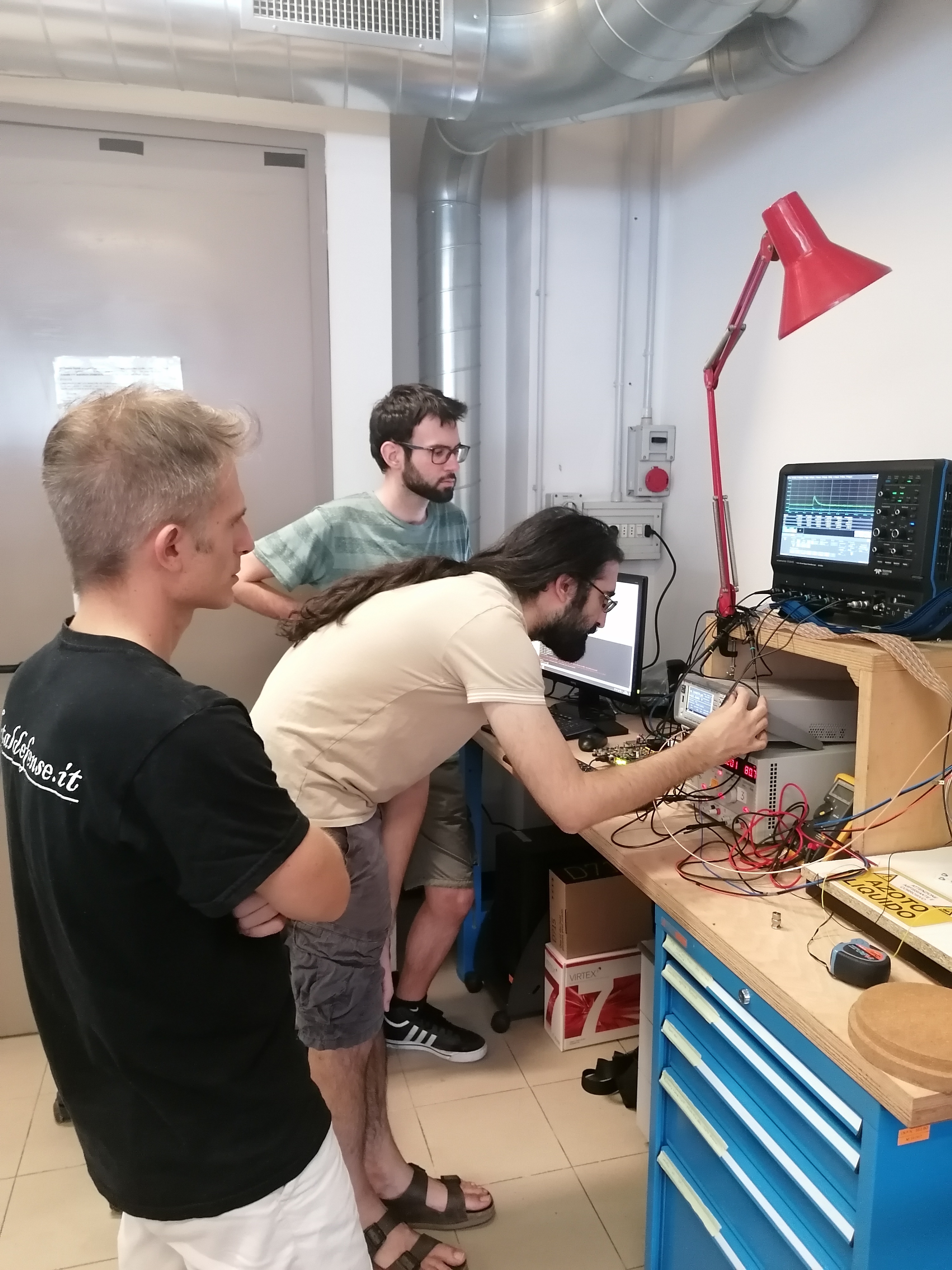 24
2/28/2023
Alessandro MONTANARI
ALCOR tests
Nicolò Tosi, Ignazio Lax, A. Badiali, F. Chiapponi, Manuel Roca Rolo, Fabio Cossio
Focused only on analog front end (so far)
Many iterations of power and reference V values
Now: AVDD = DVDD = ~1.35 V
Vref: 650 mV (tested 600 to 750 range)
Playing with preamp CG, boost currents, most optimal value is always lowest possible (0, 0)
Second highest gain (1) looks best at cryo T
25
2/28/2023
Alessandro MONTANARI
Waveforms at Room Temperature
26
2/28/2023
Alessandro MONTANARI
Amplitude histograms
27
2/28/2023
Alessandro MONTANARI
ToT histograms
28
2/28/2023
Alessandro MONTANARI
ToT histograms
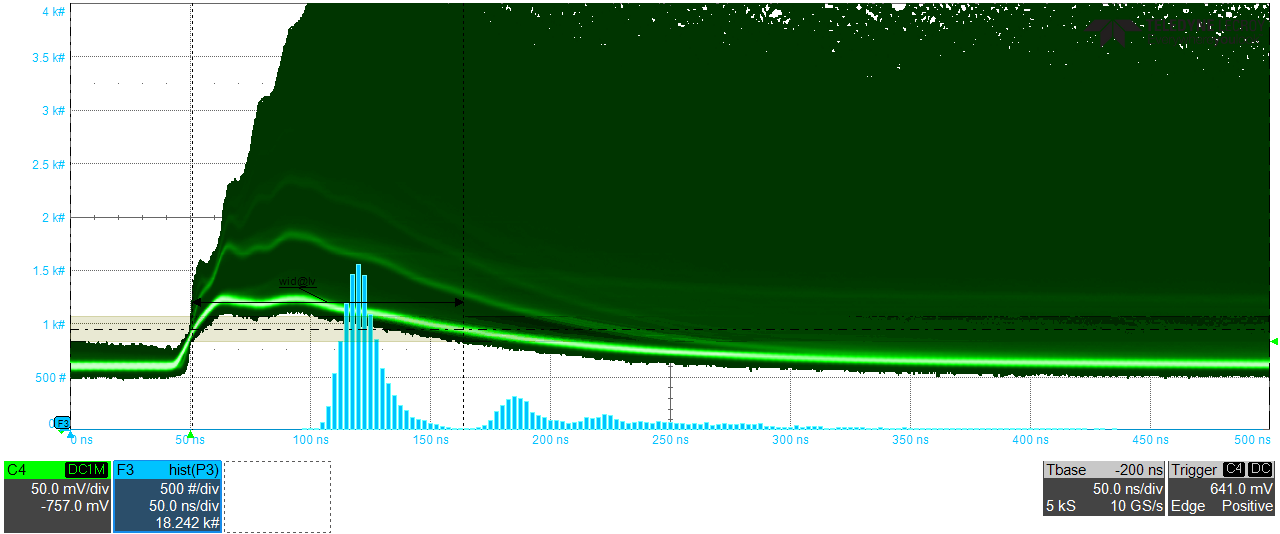 29
2/28/2023
Alessandro MONTANARI
ToT histograms
30
2/28/2023
Alessandro MONTANARI
Waveform at 77k
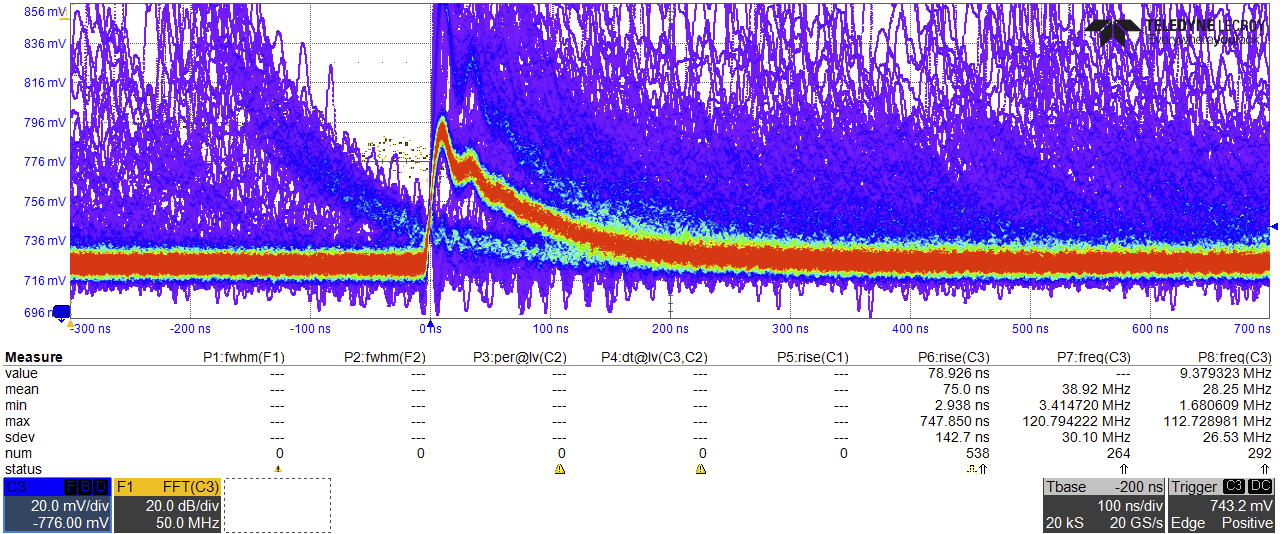 GAIN = 1, one active channel
31
2/28/2023
Alessandro MONTANARI
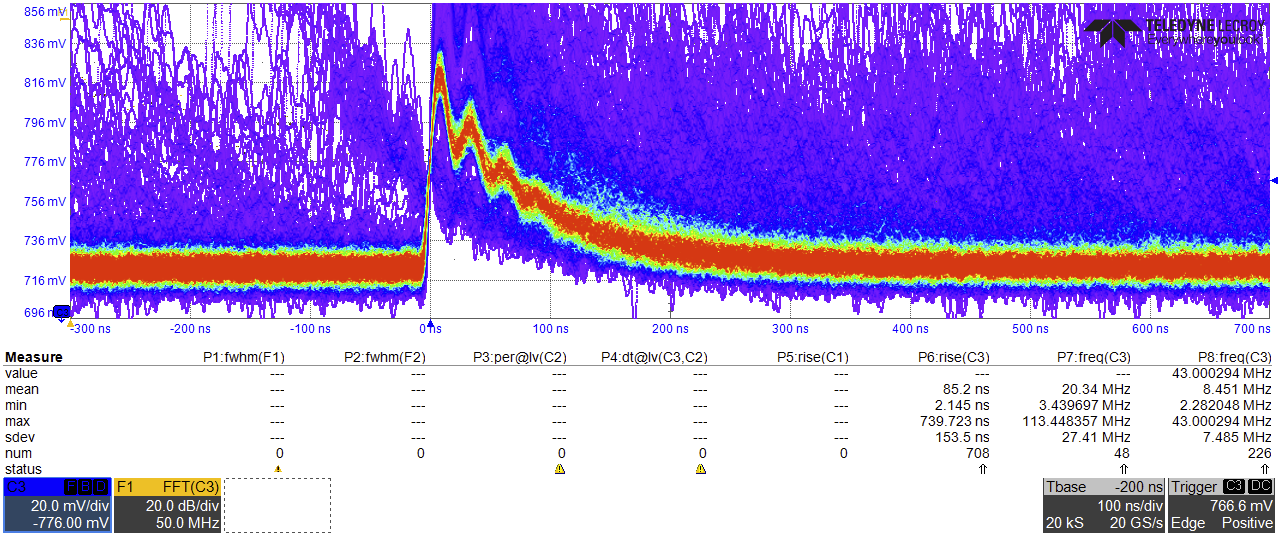 GAIN = 0, one active channel
32
2/28/2023
Alessandro MONTANARI
Further observations
Performance with 1x1 sensors is best
Unfortunately we will most likely use 3x3
Single channel waveform looks worse when more than one channel is enabled at a time
Regardless of presence/absence of SiPM
Zero reliability issues observed so far at cryo T
Out of ~20 cold cycles performed
Test of DAQ part still in progress
33
2/28/2023
Alessandro MONTANARI